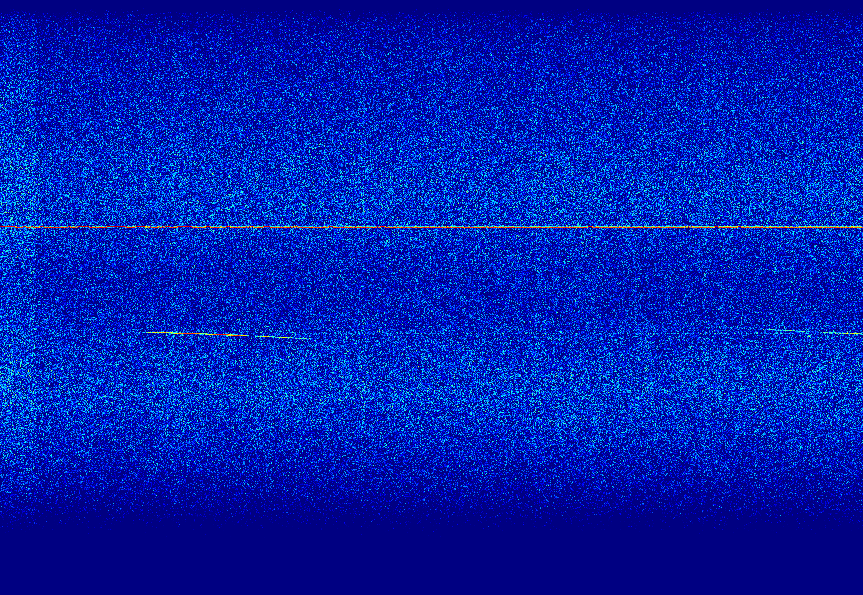 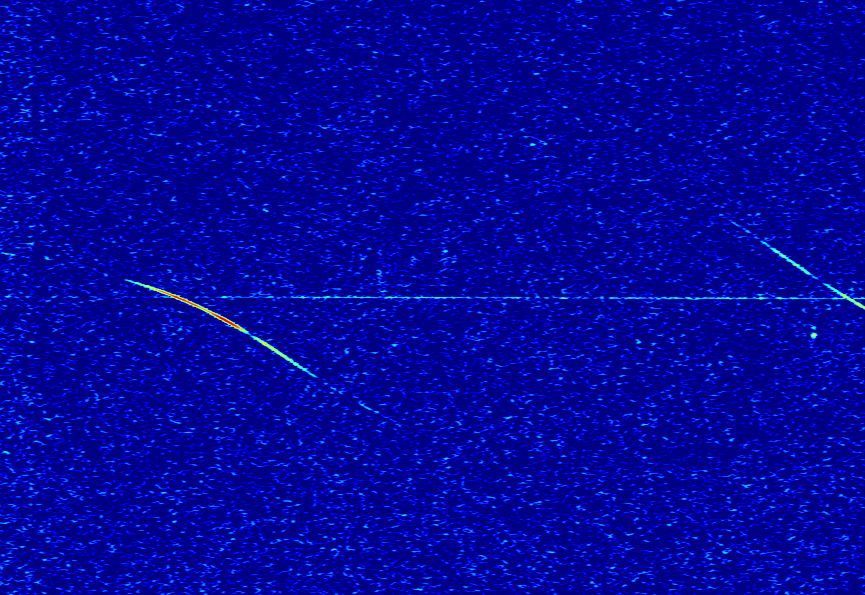 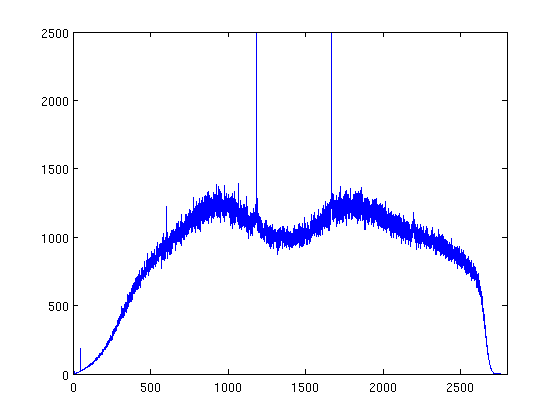 Power
BEUCCL
Frequency
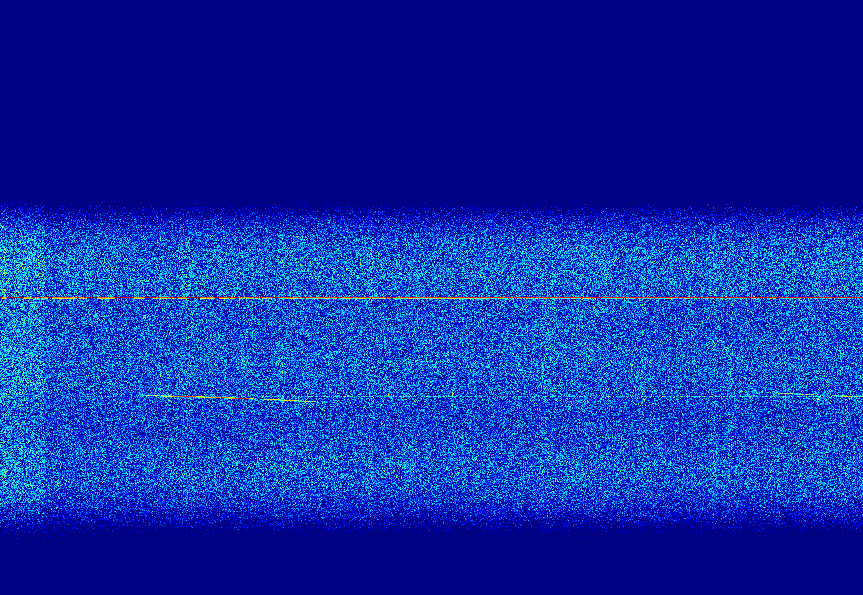 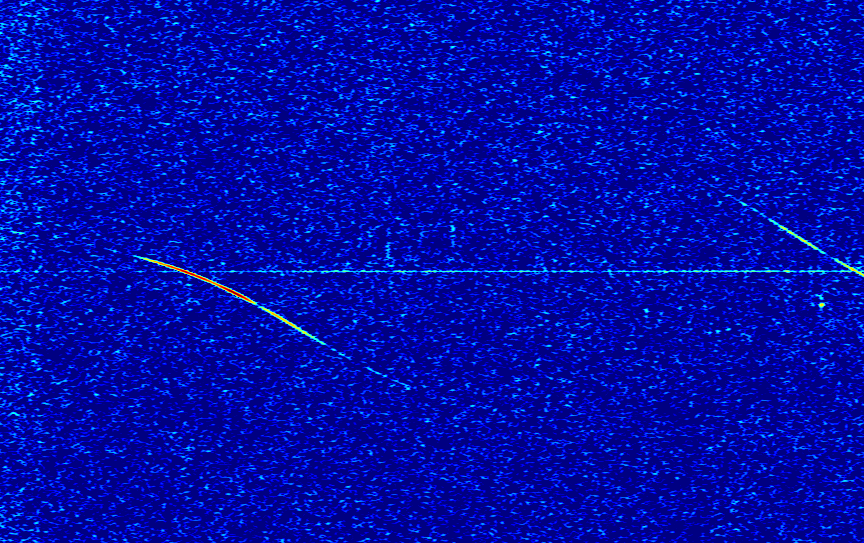 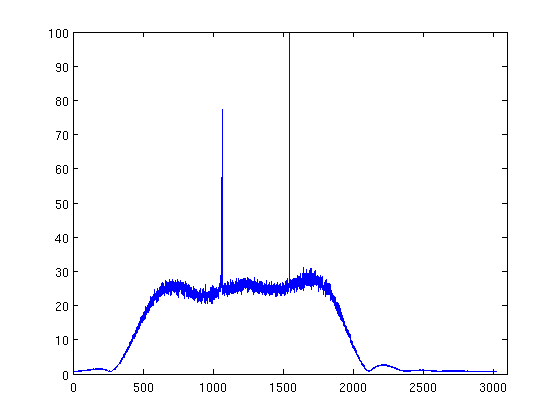 Power
BETEST
Frequency
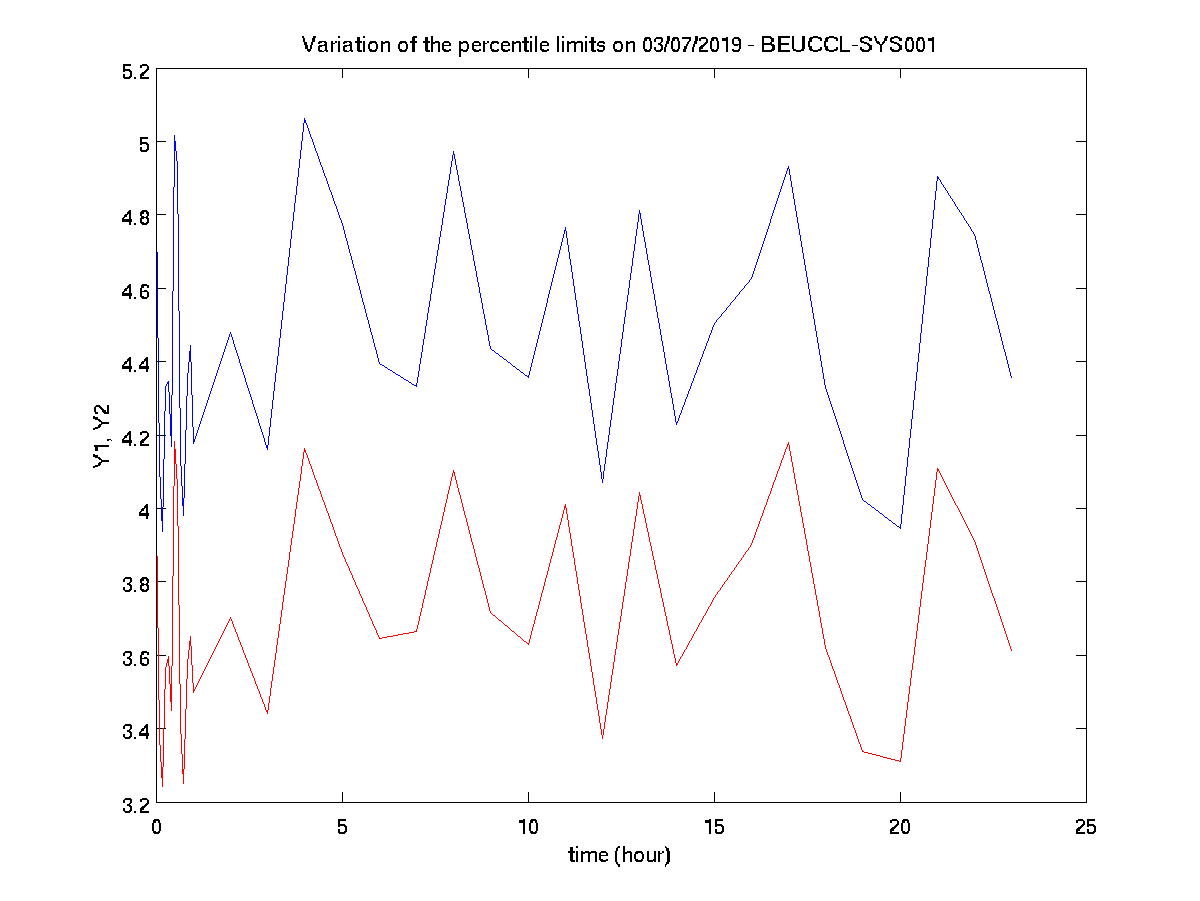 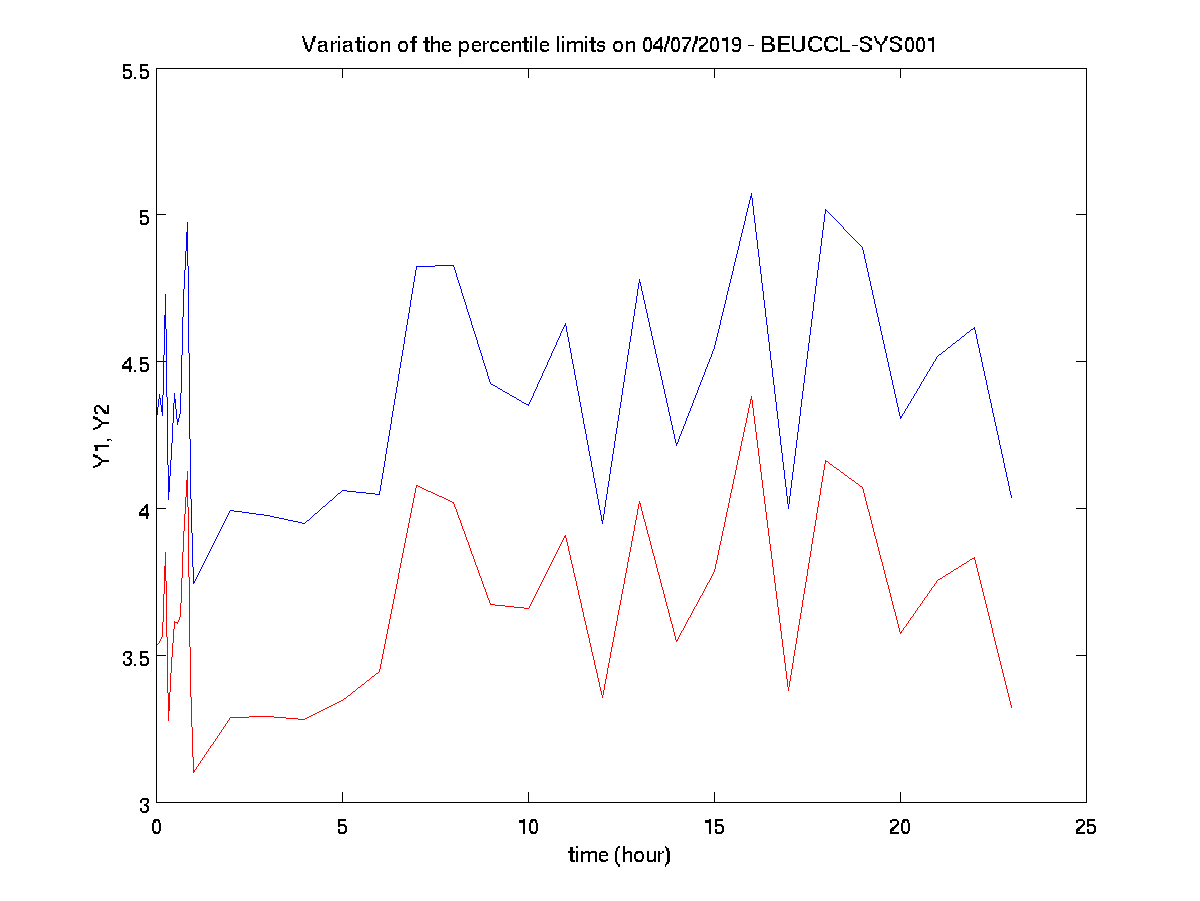 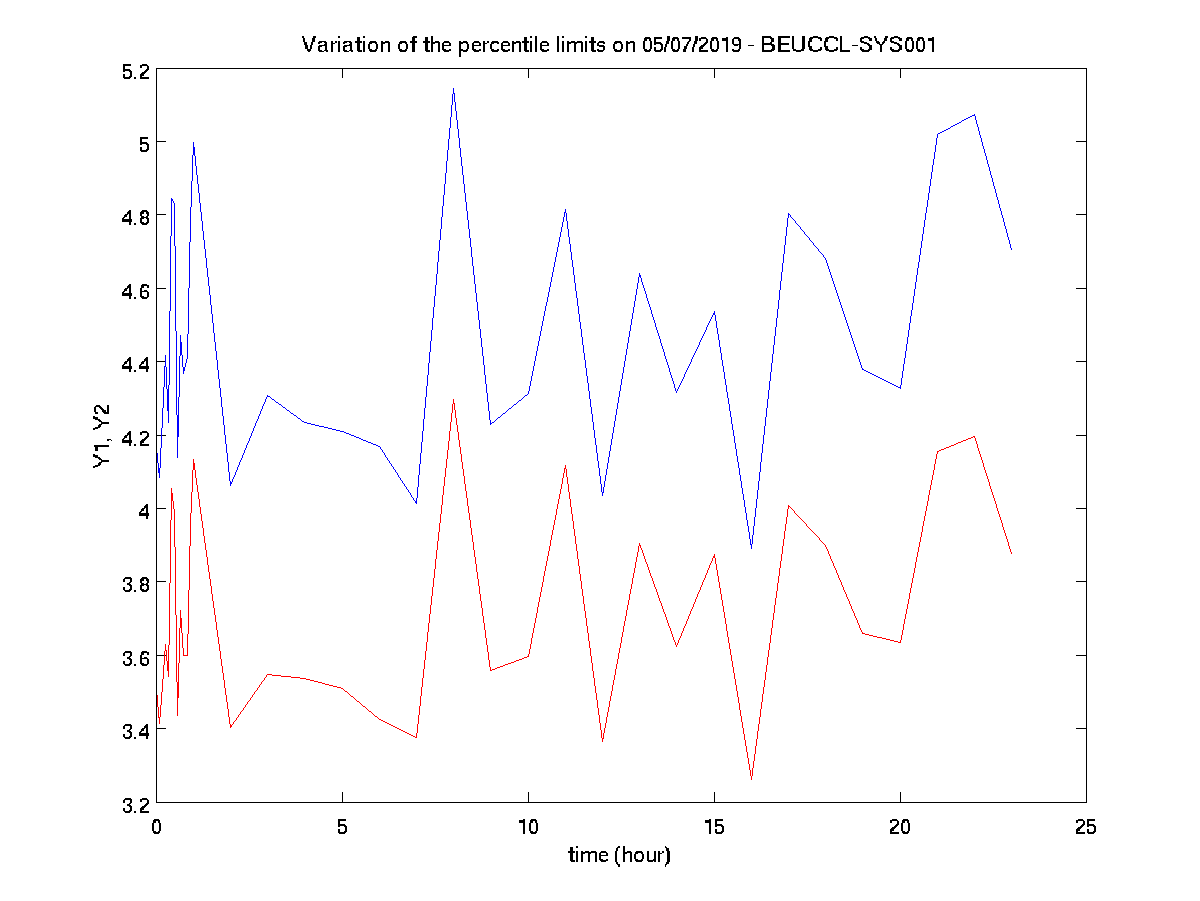 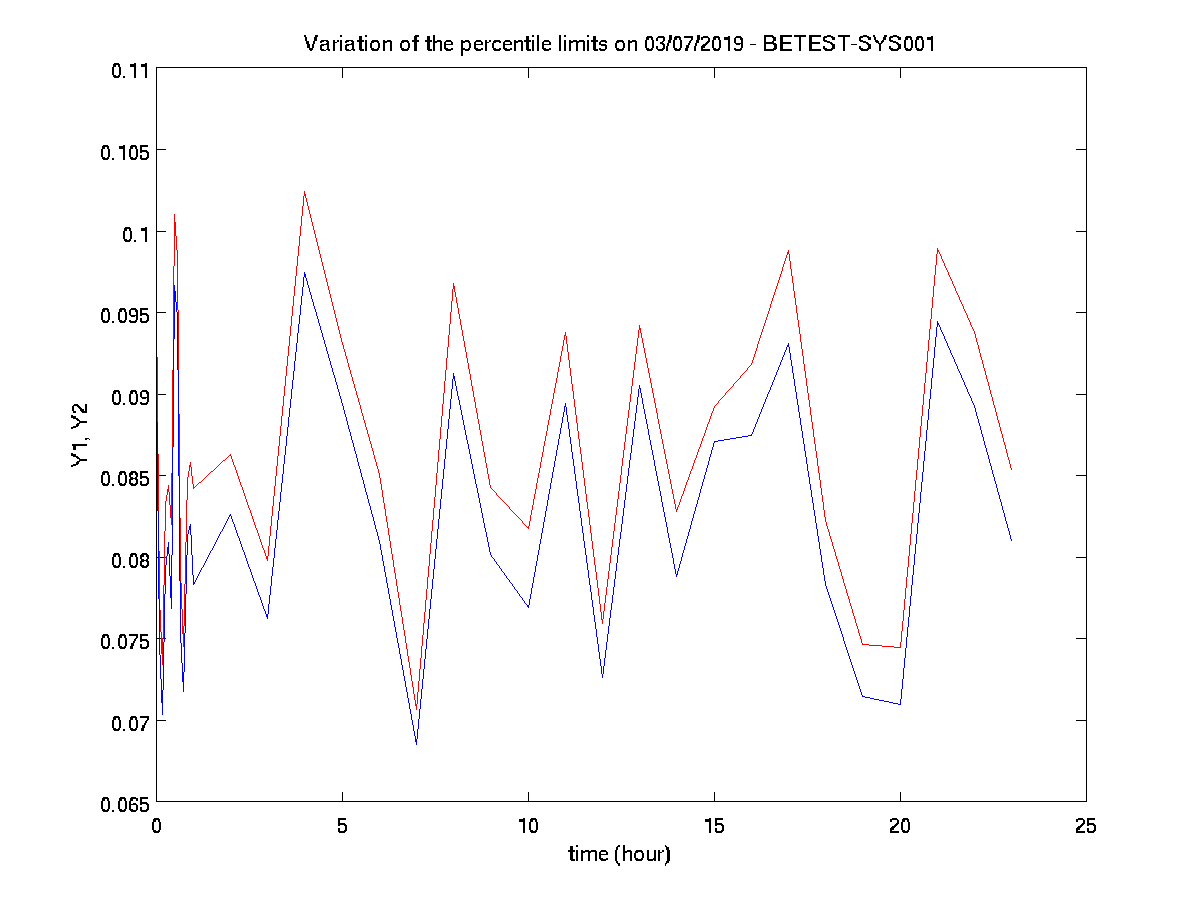 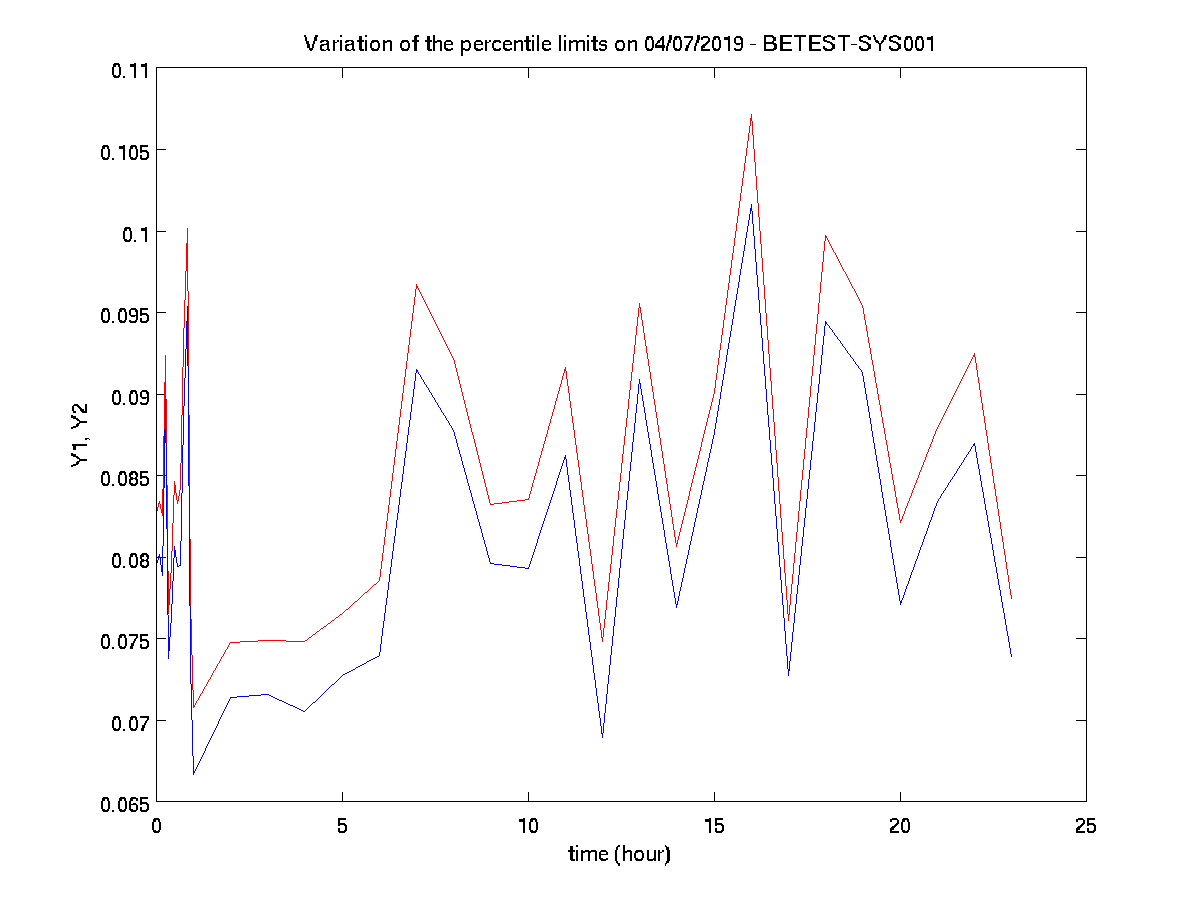 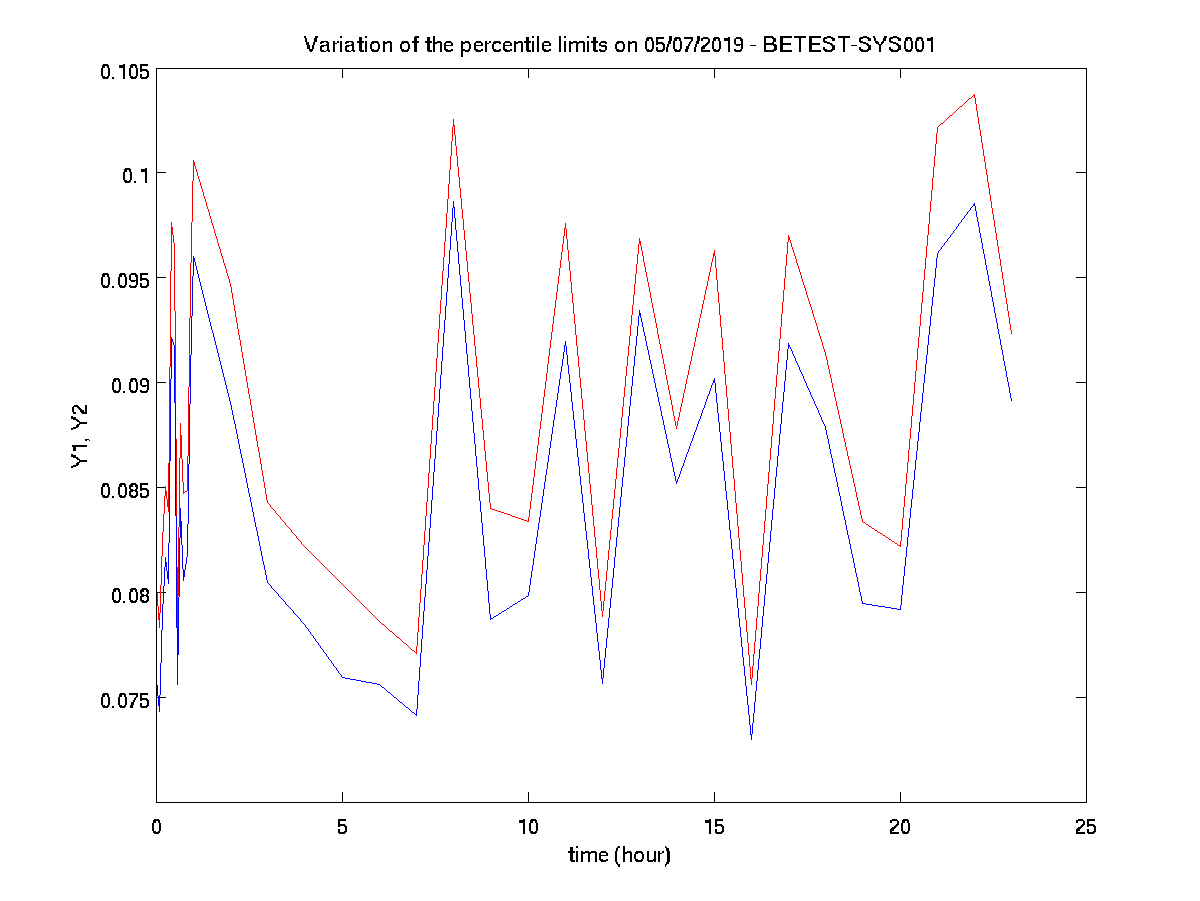 00H00
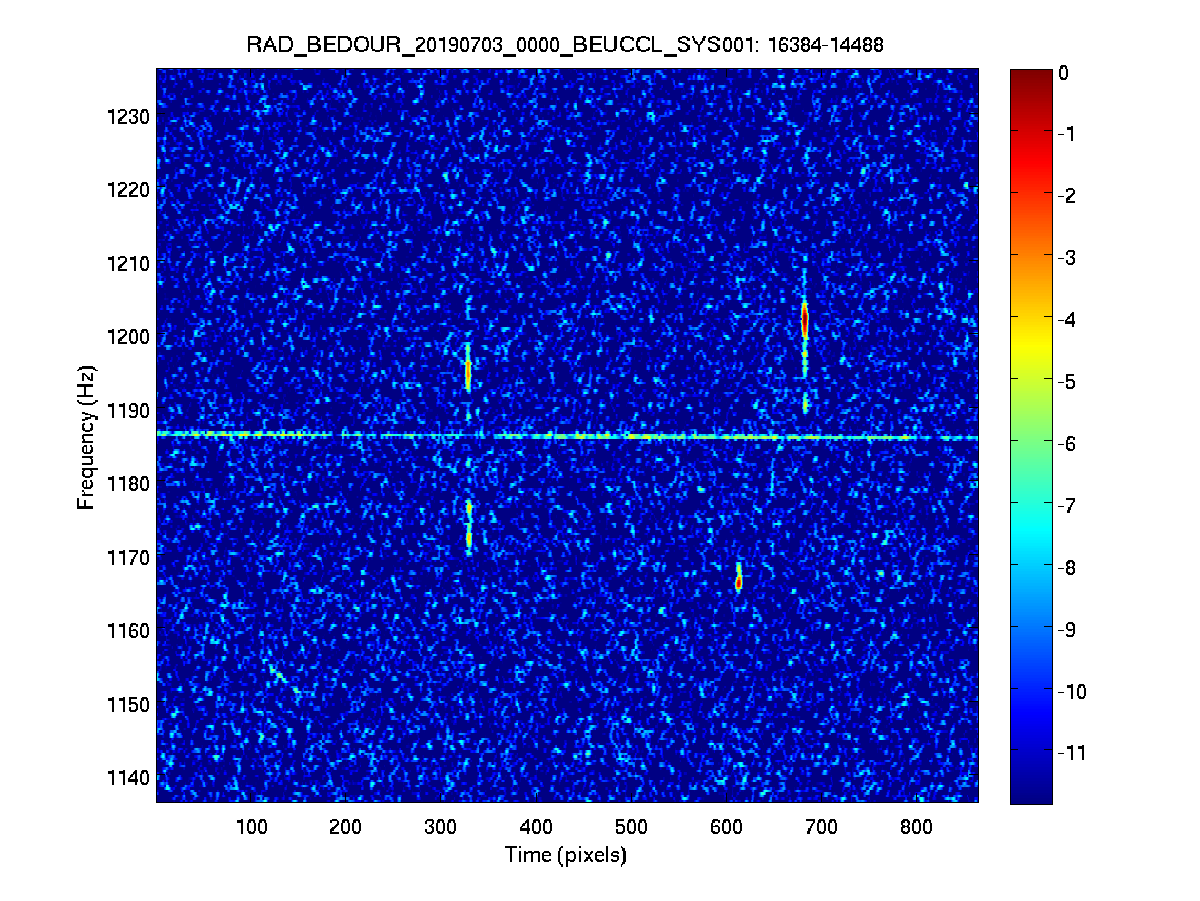 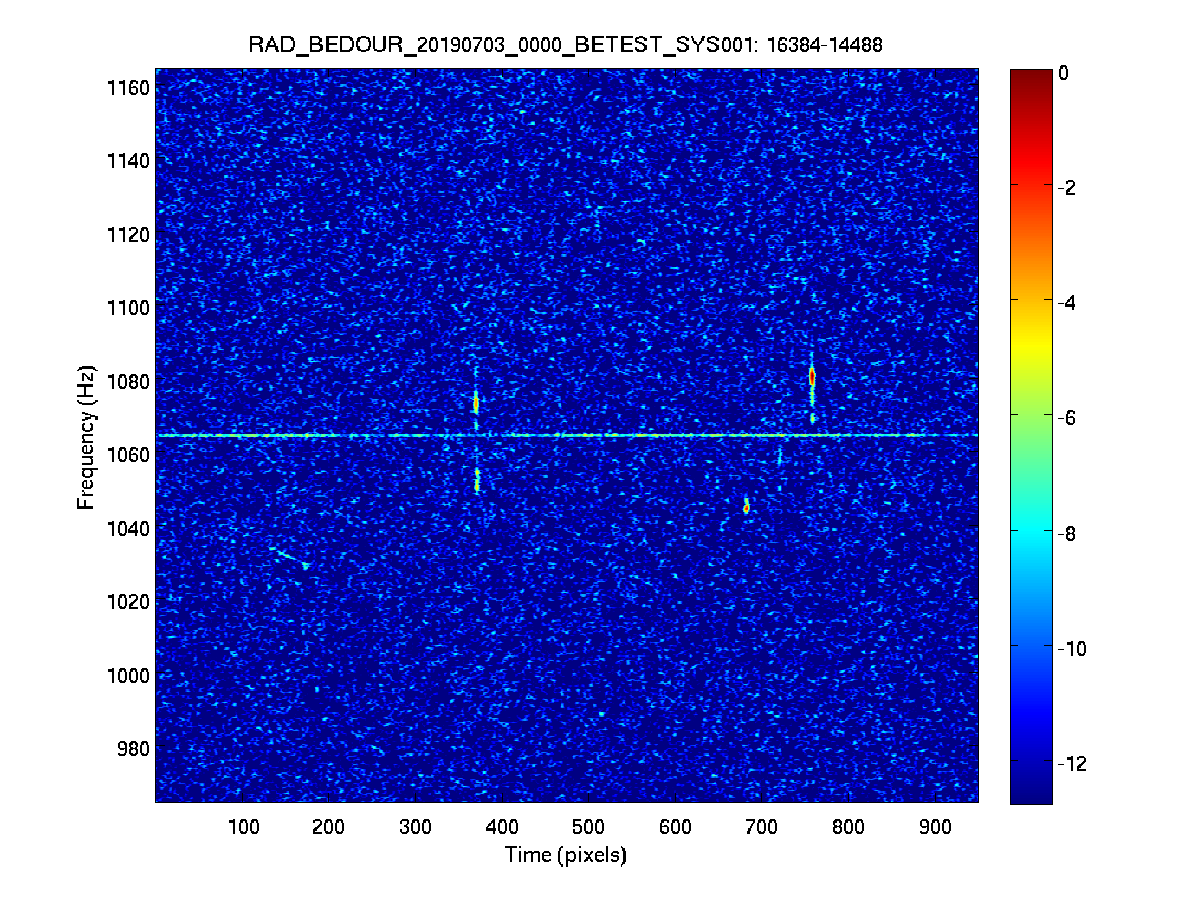 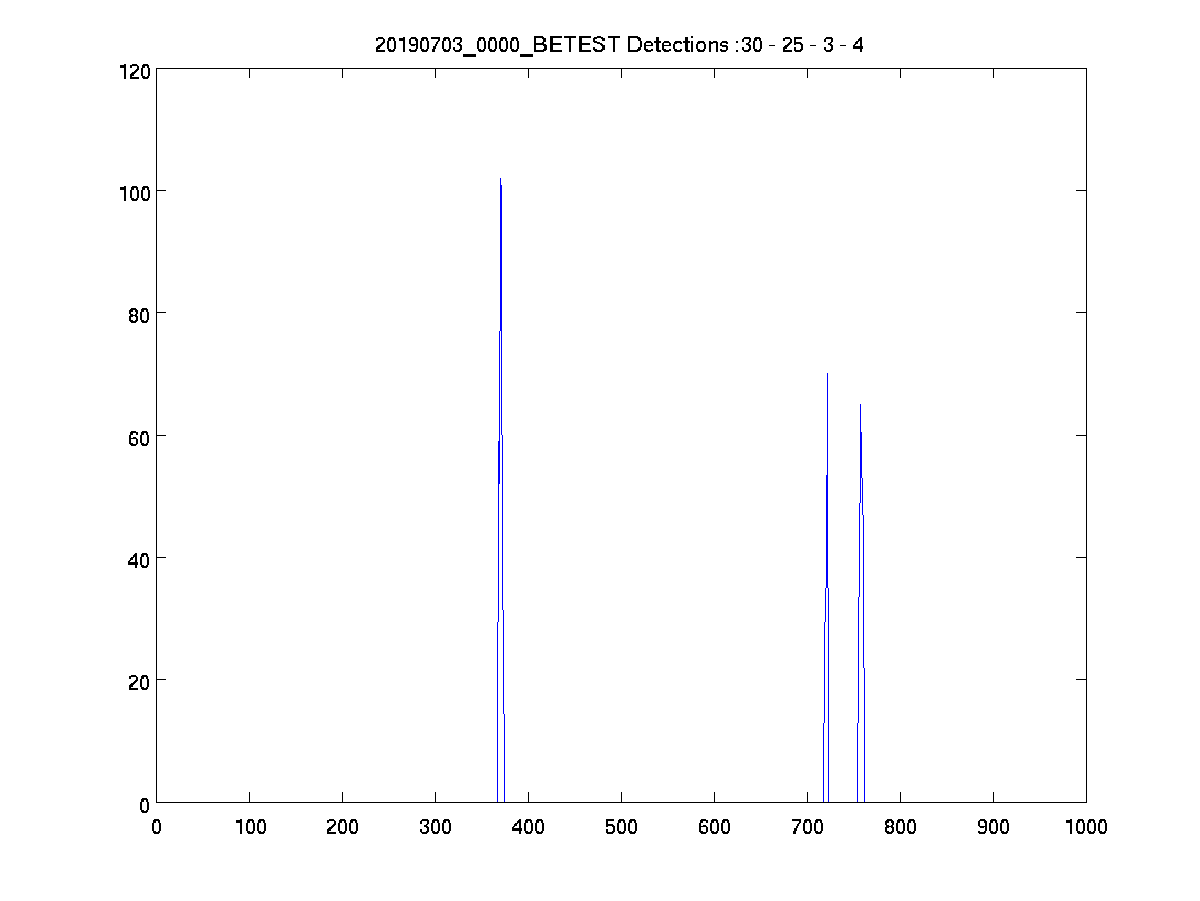 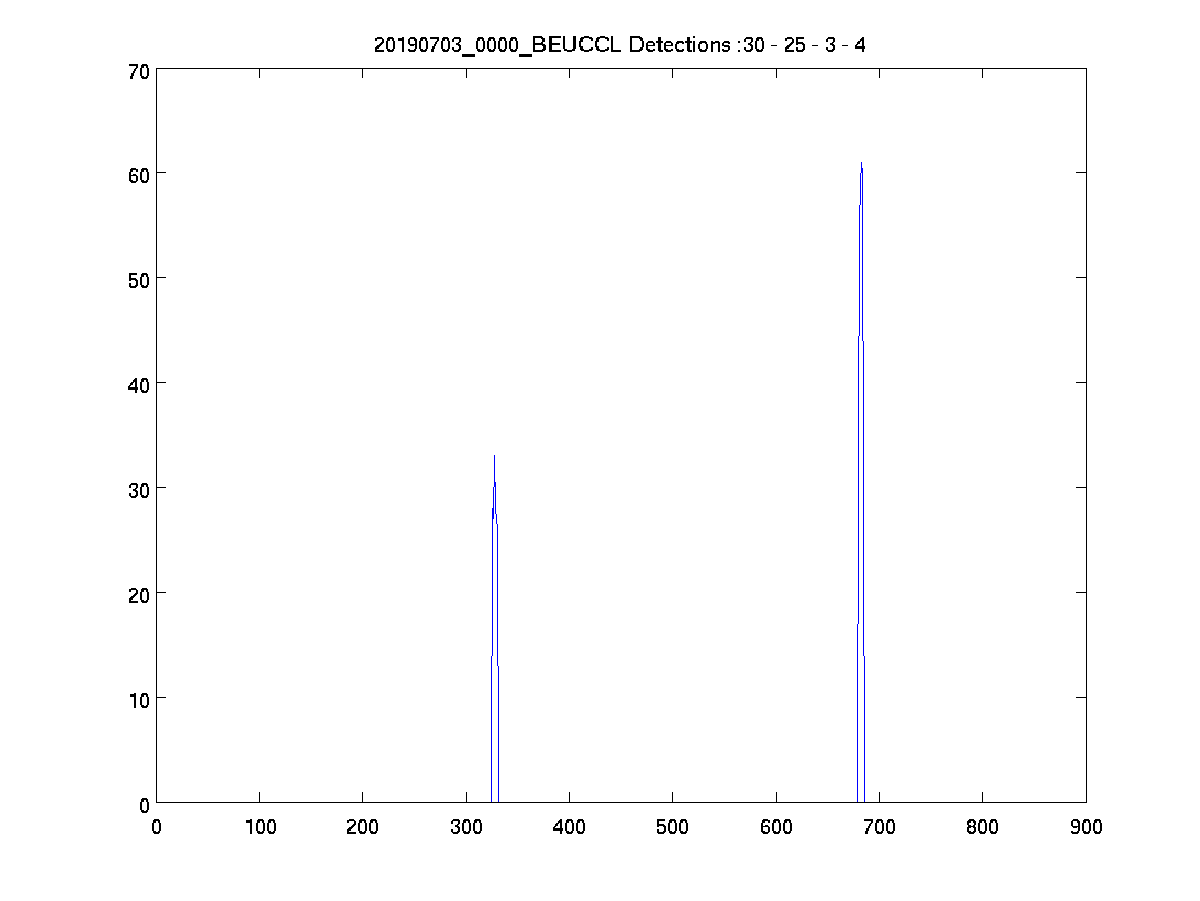 00H05
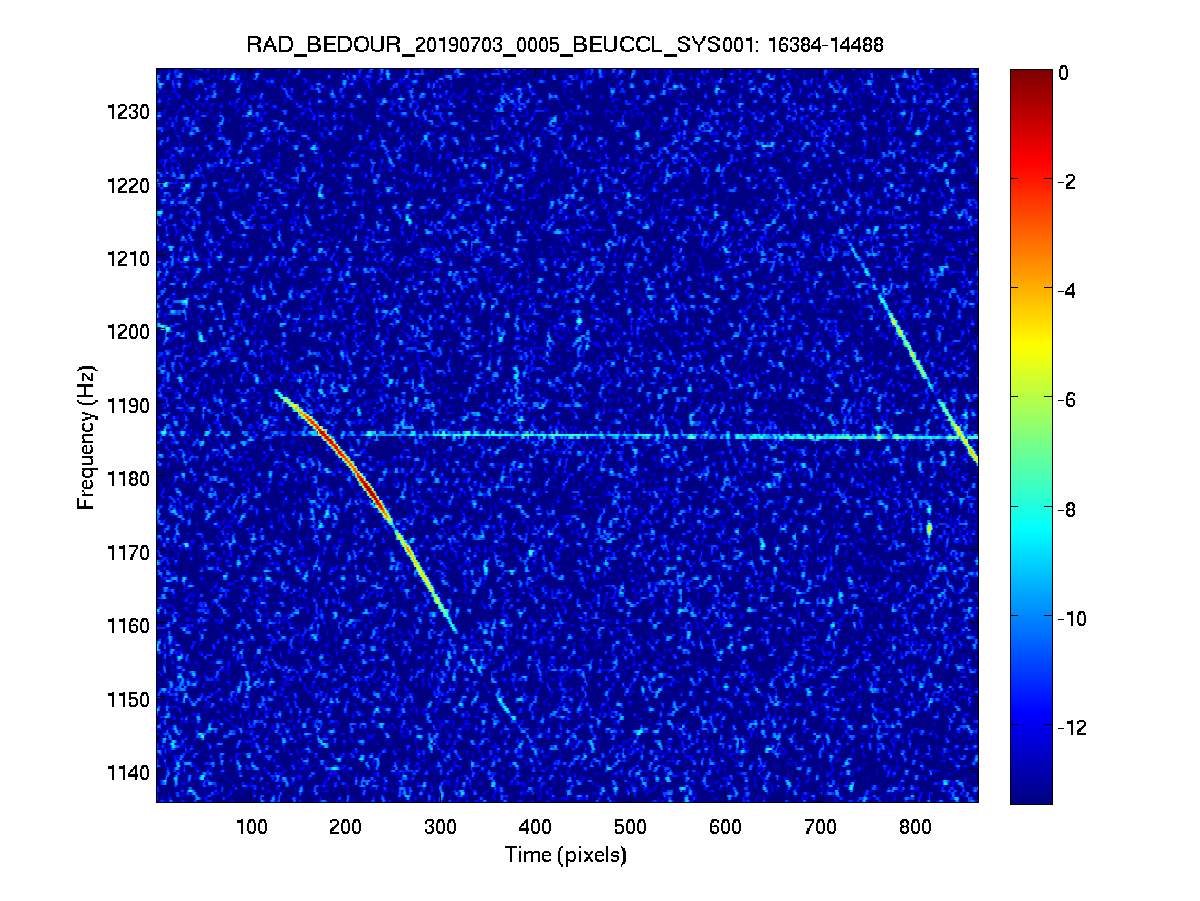 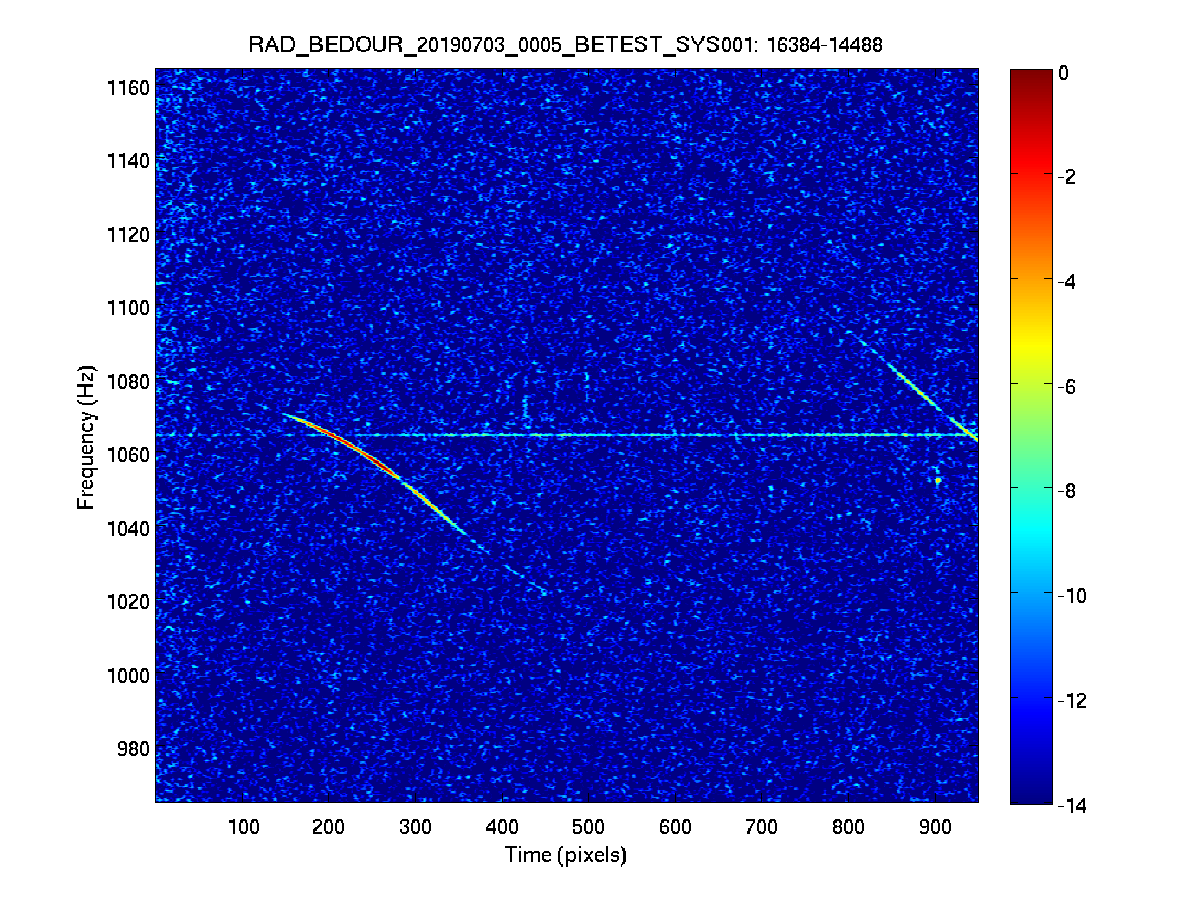 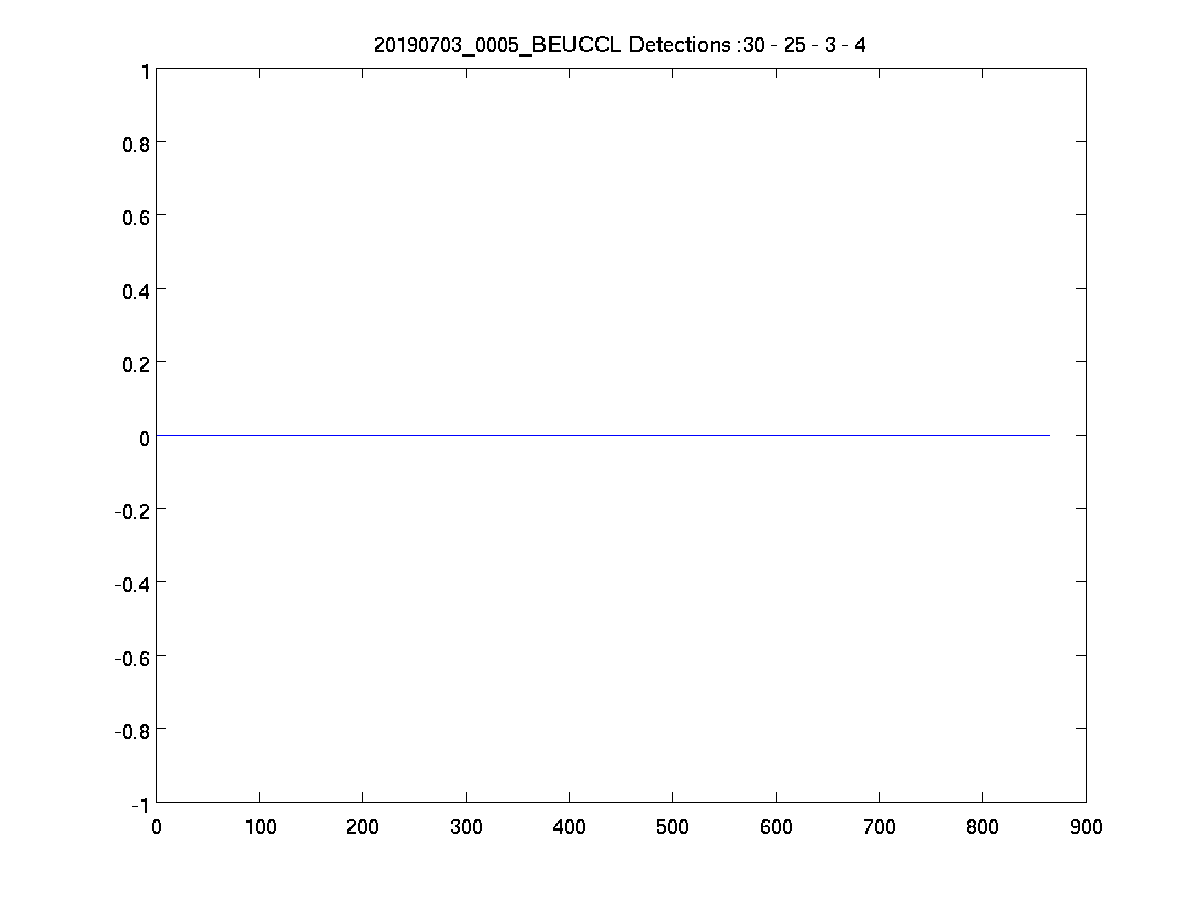 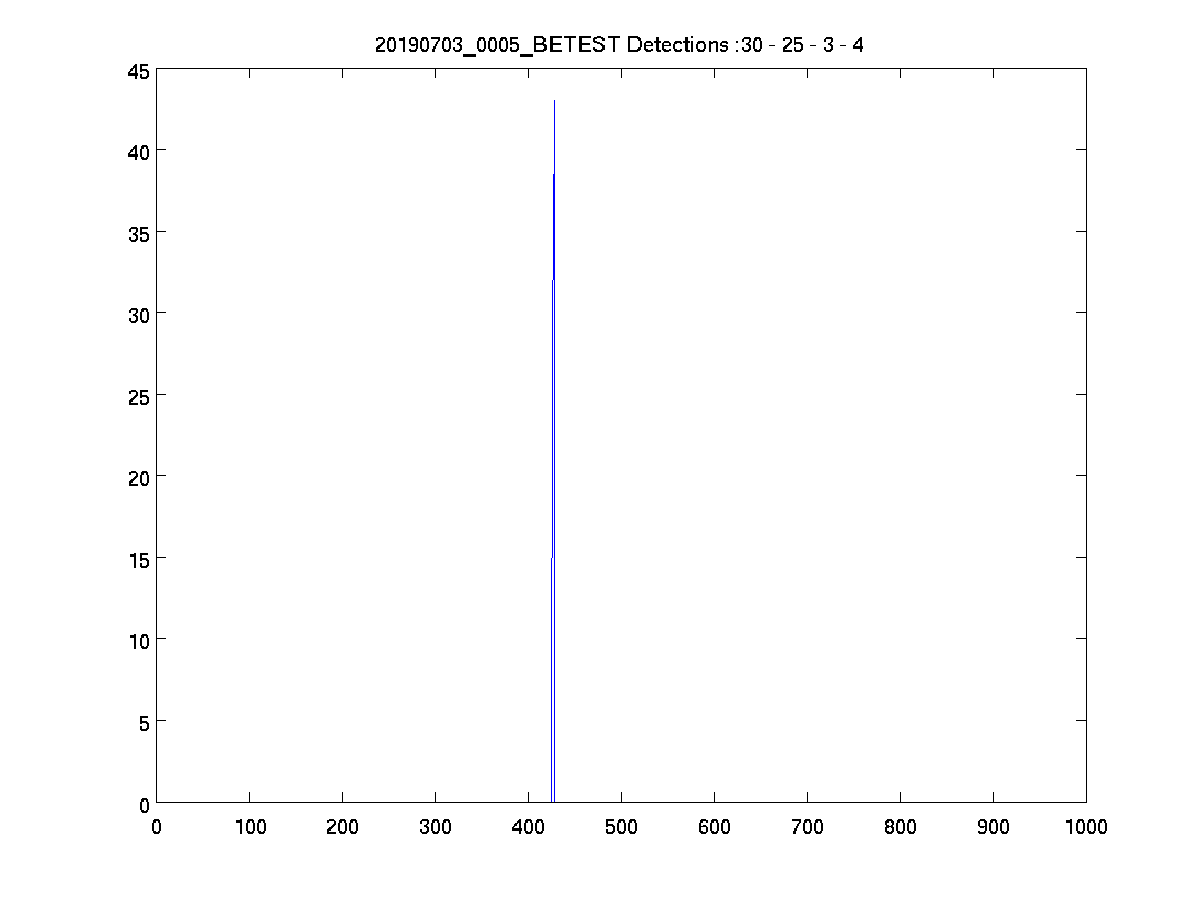 00H10
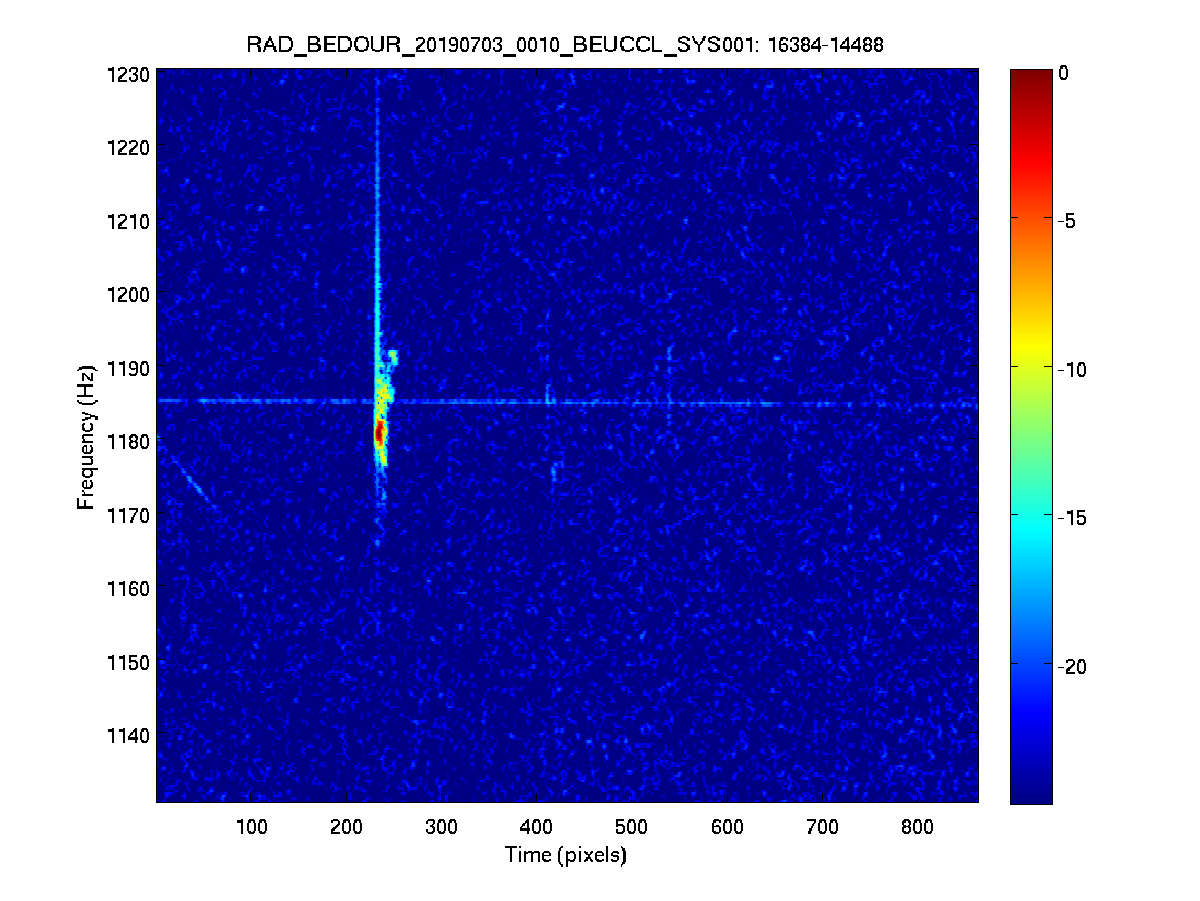 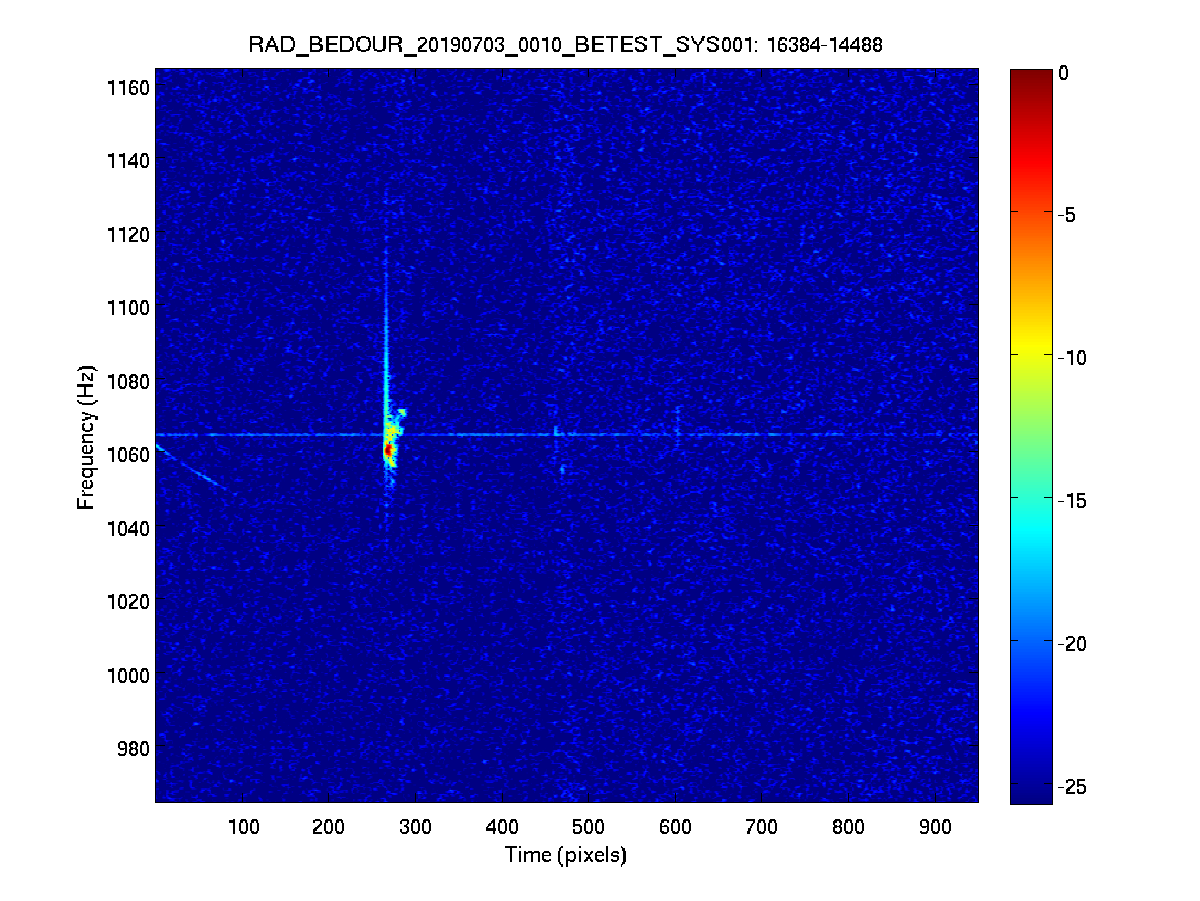 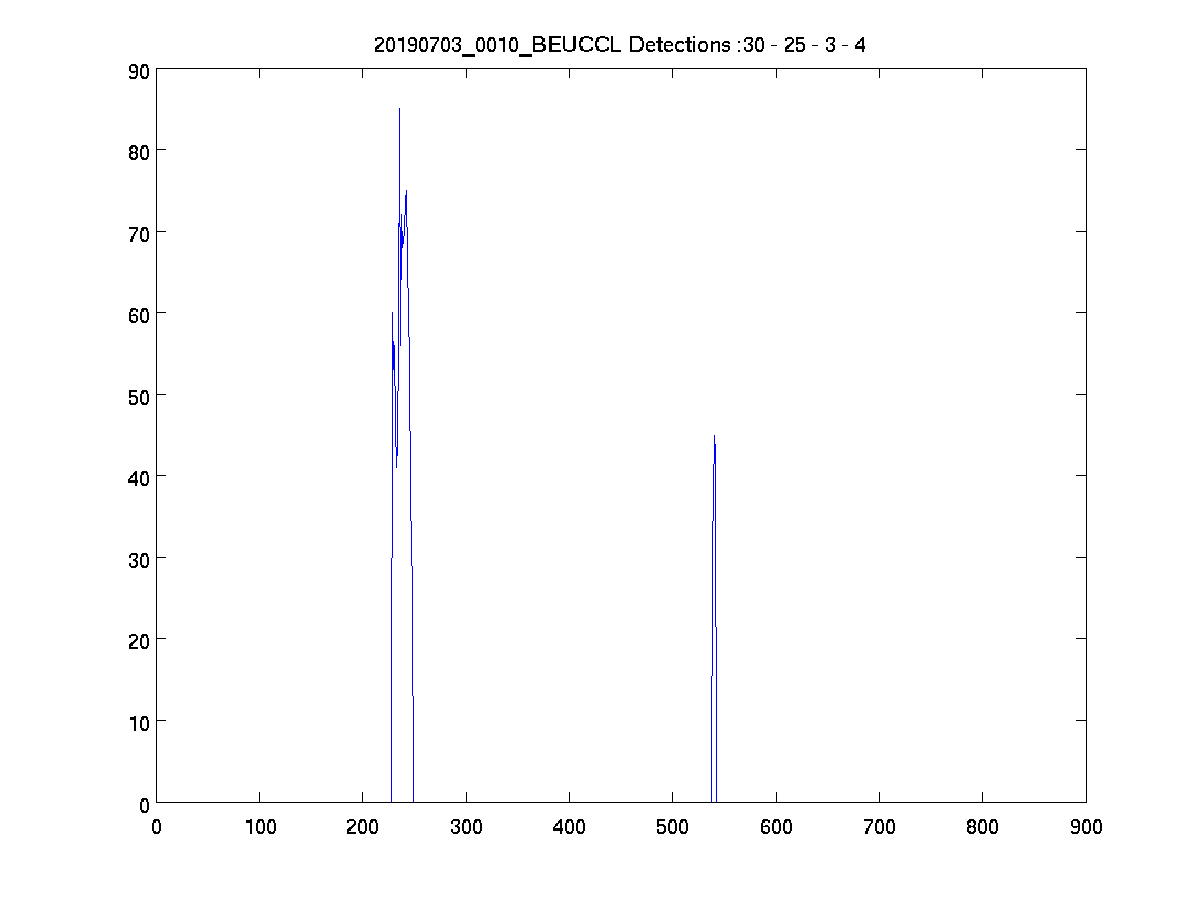 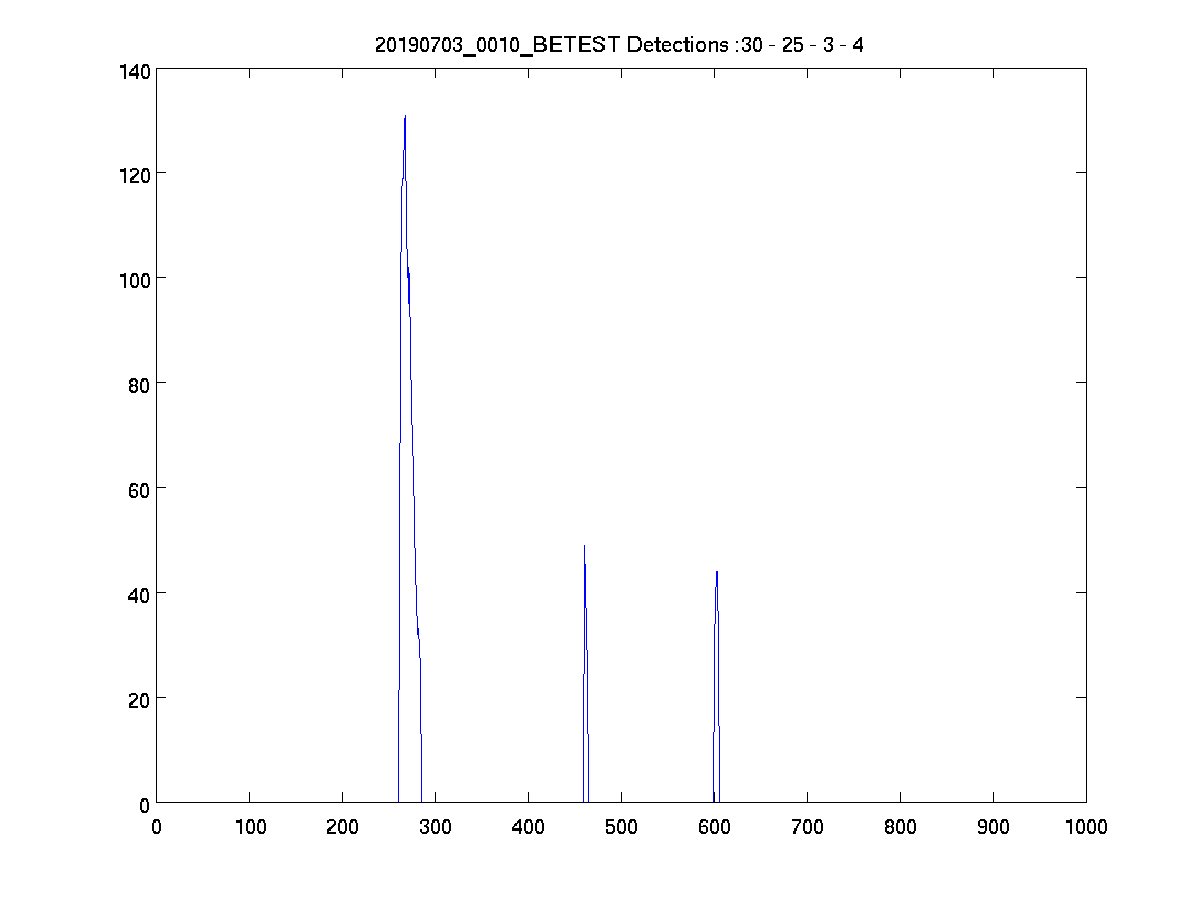 00H15
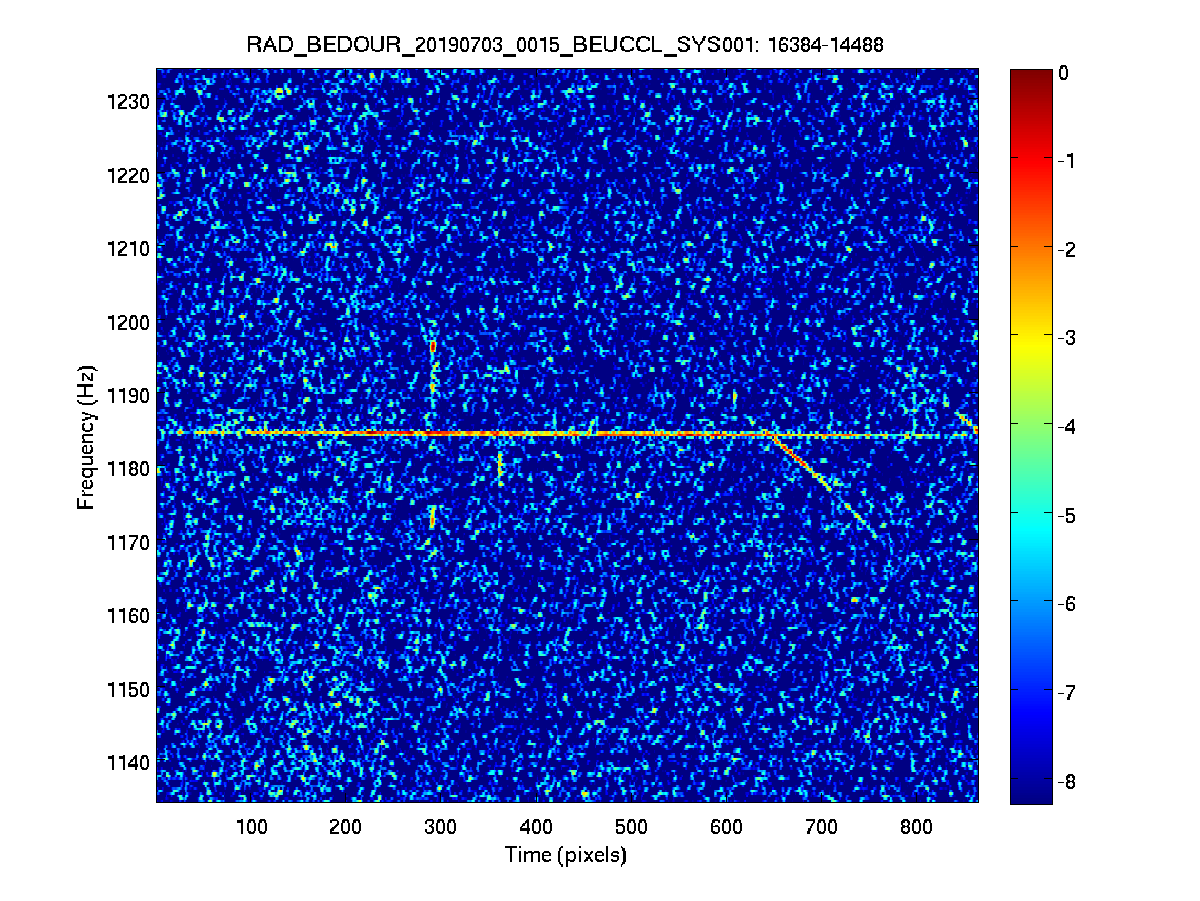 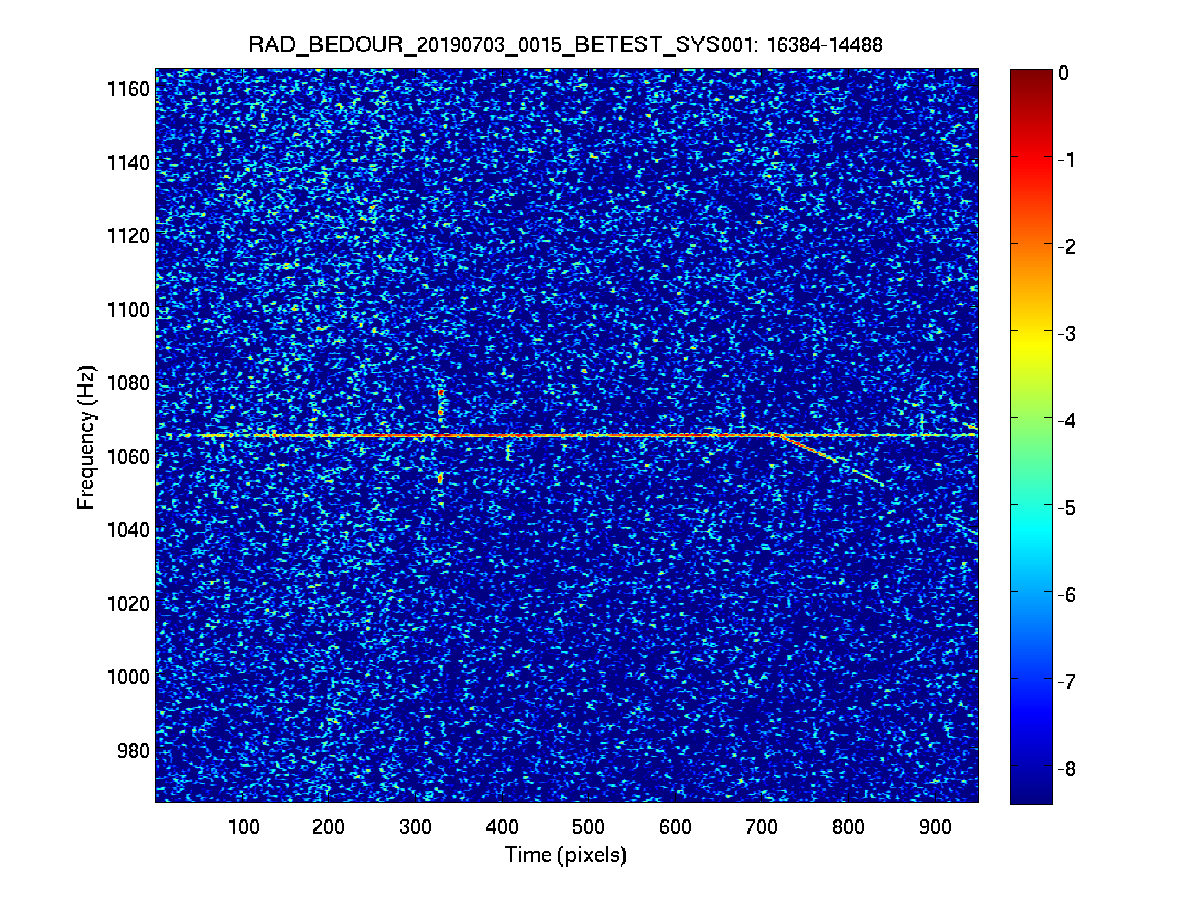 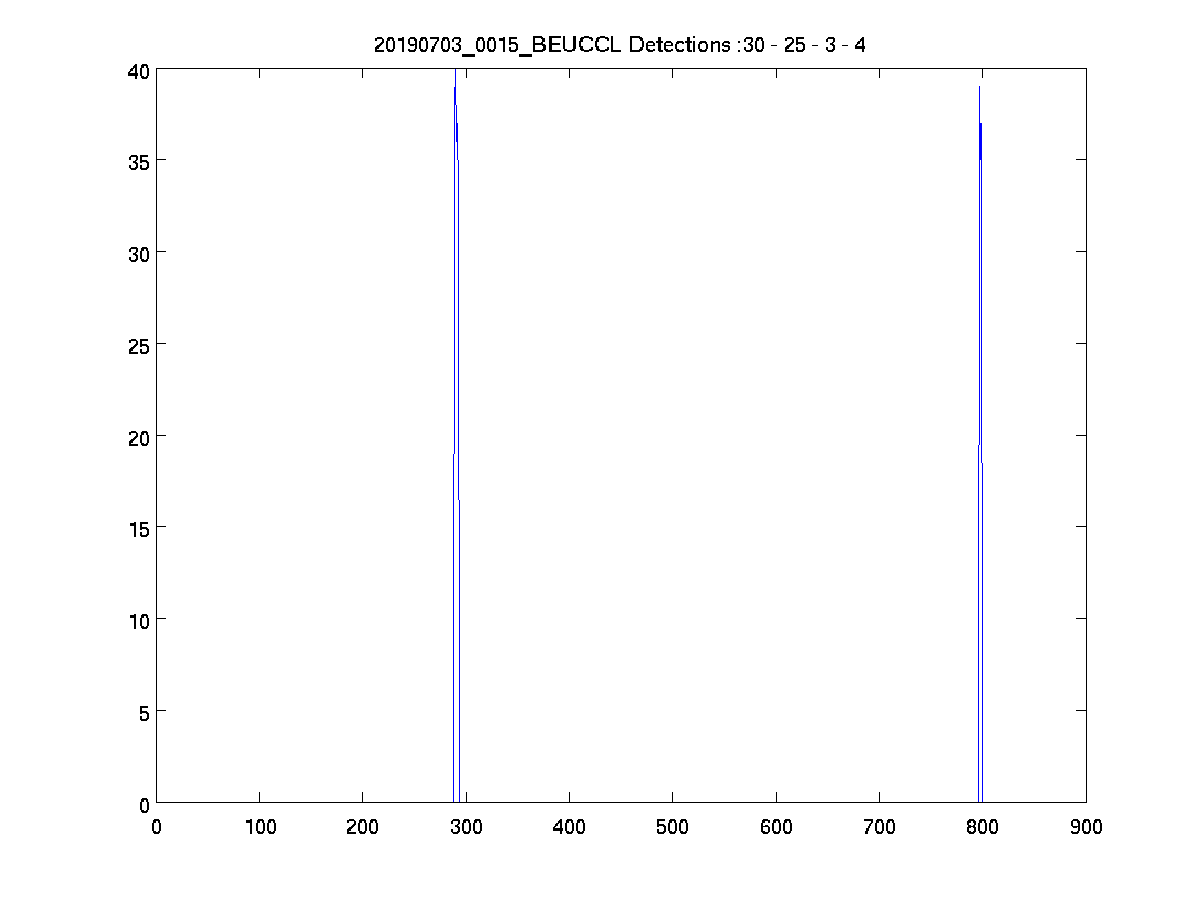 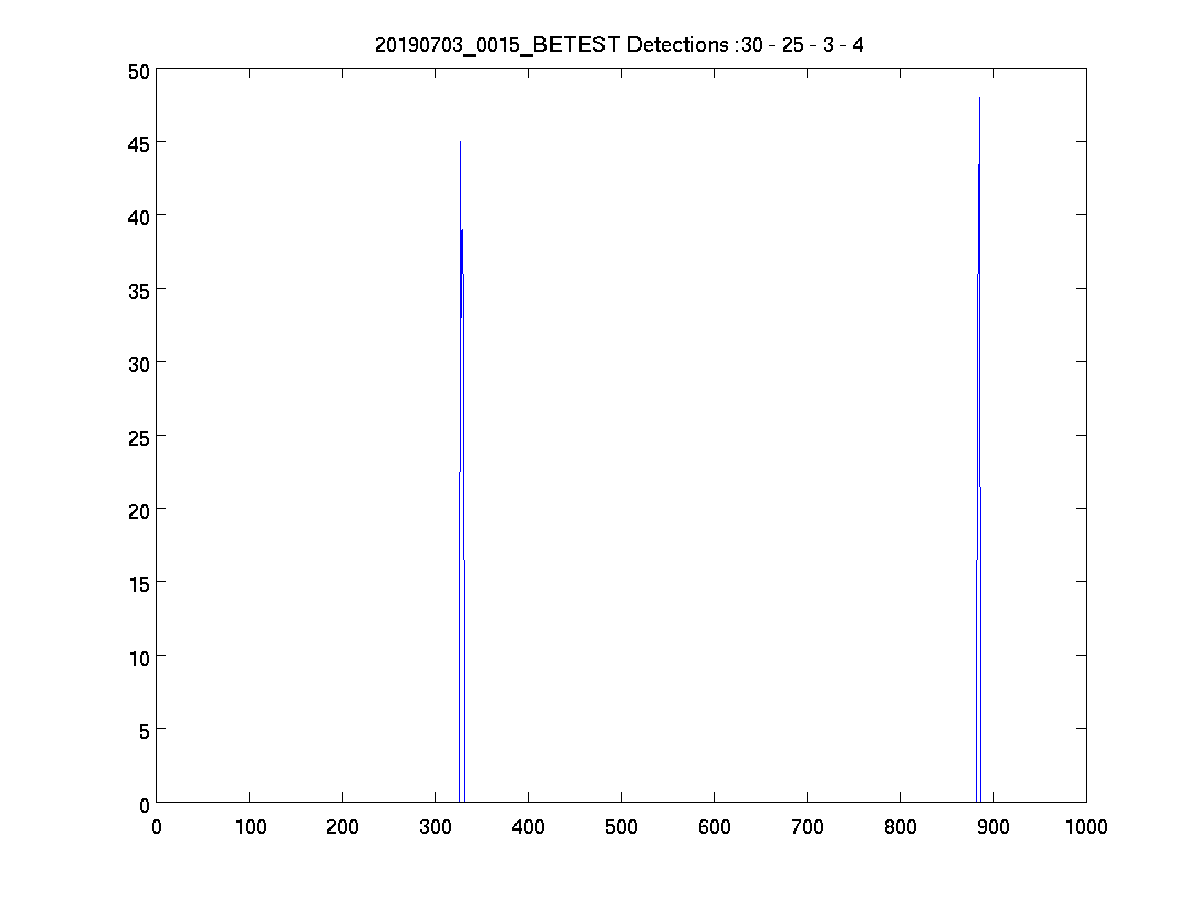 00H20
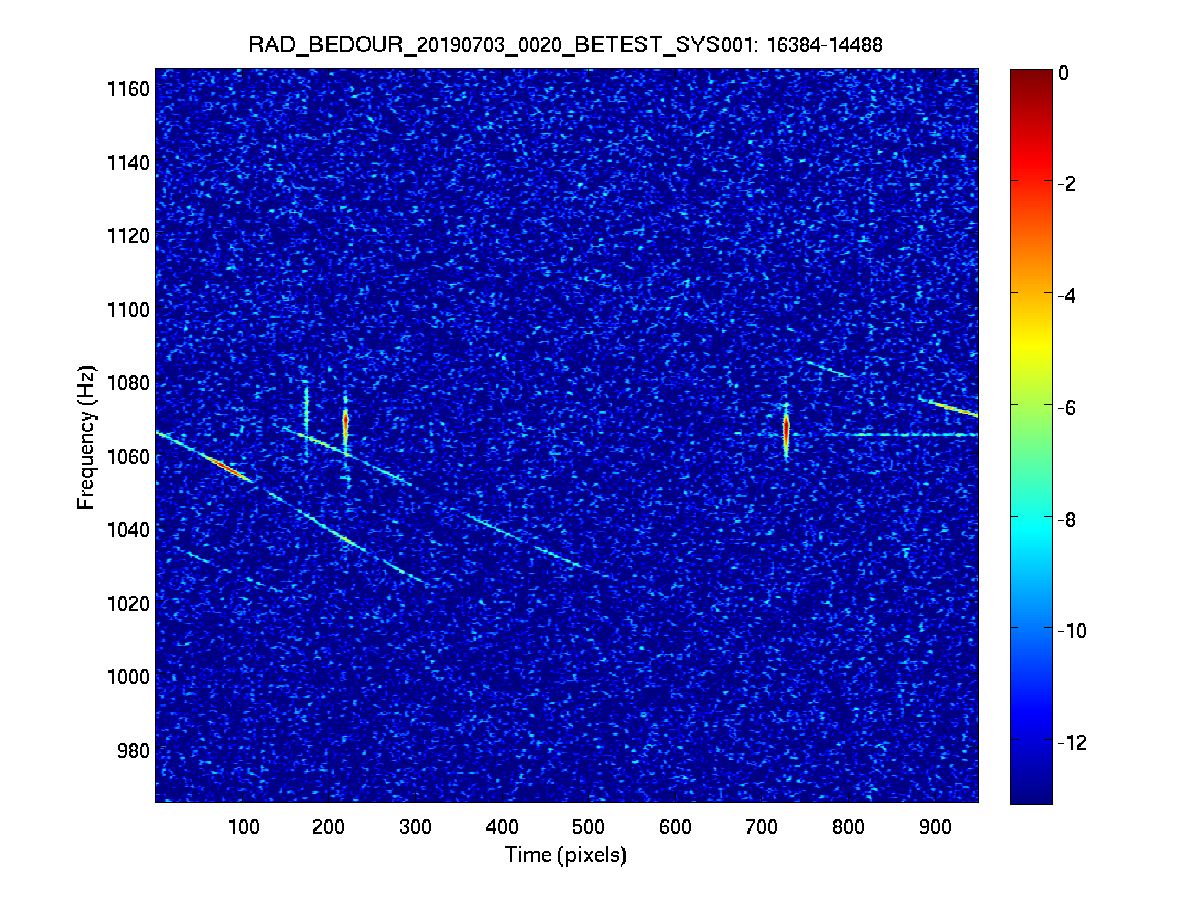 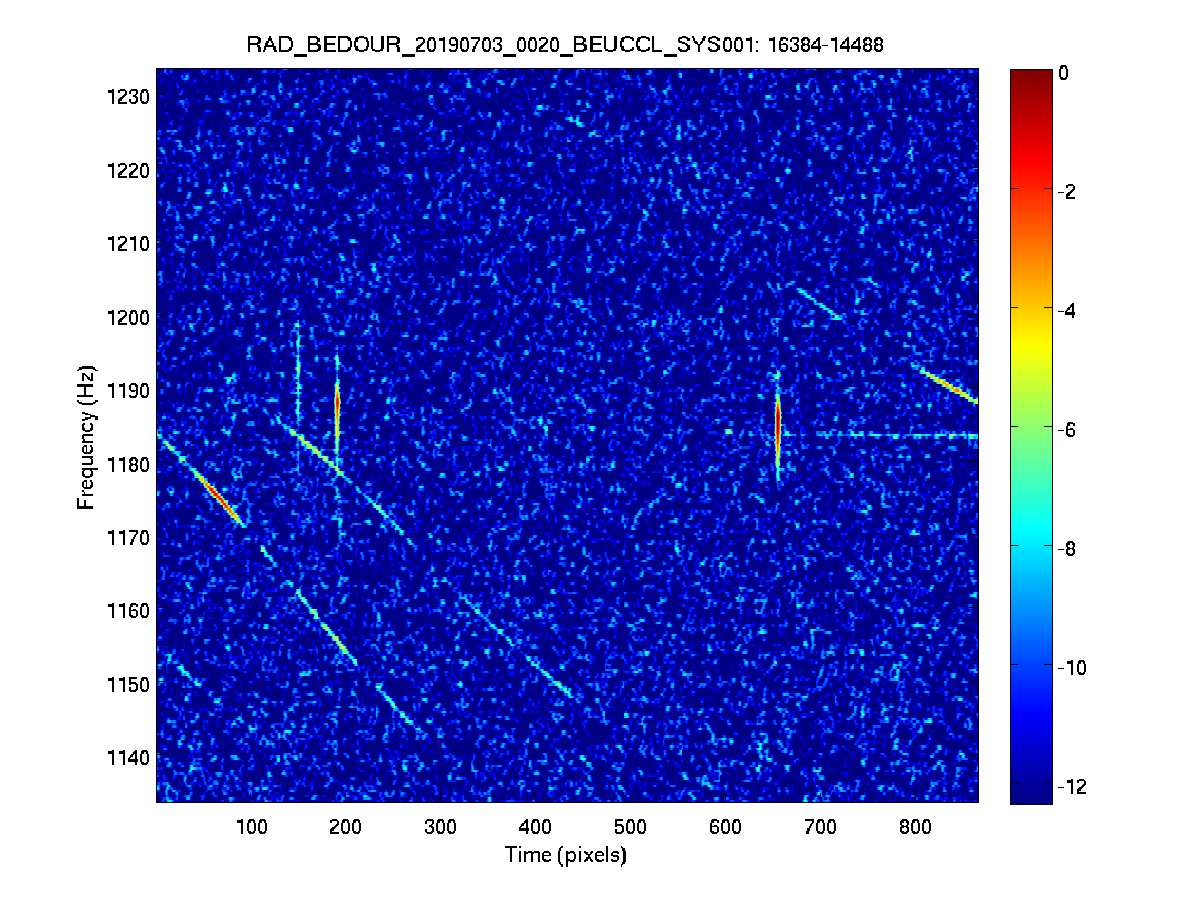 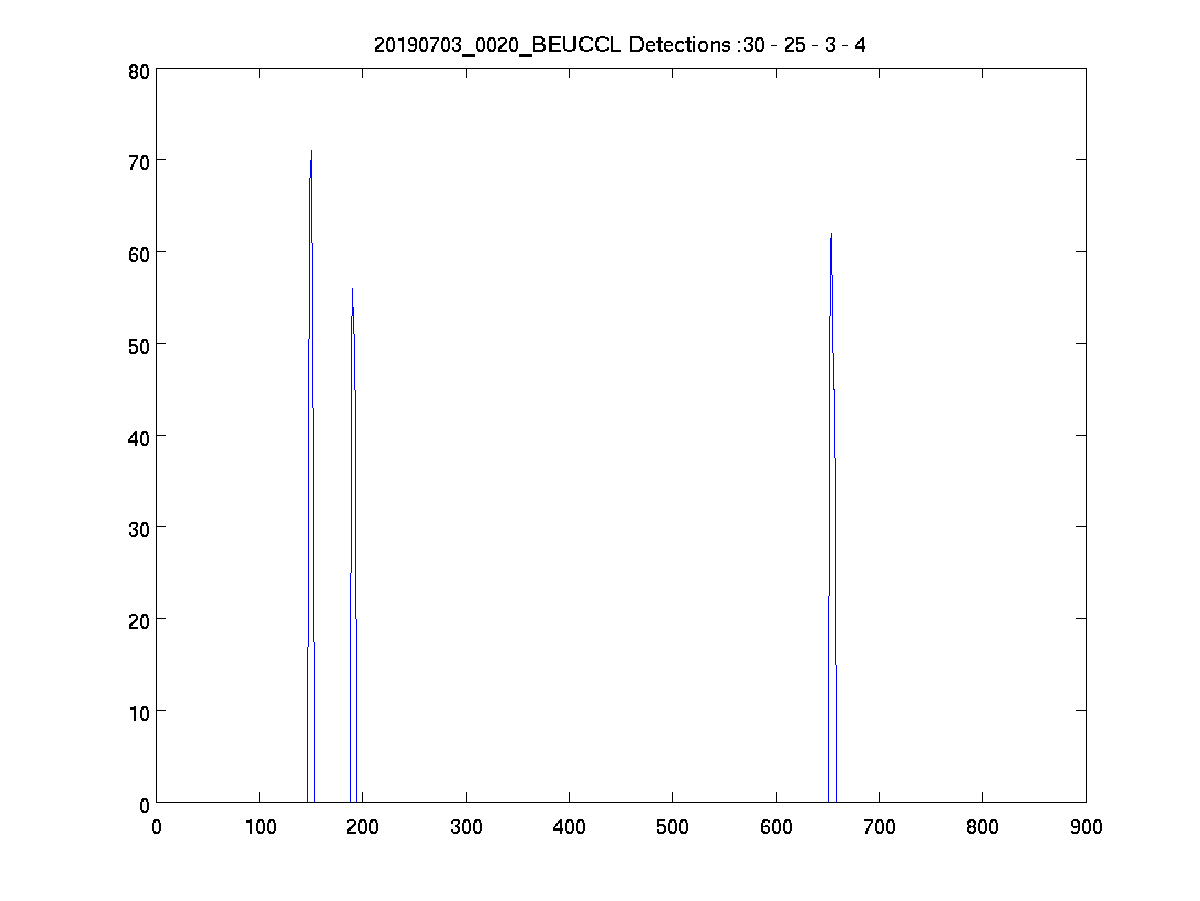 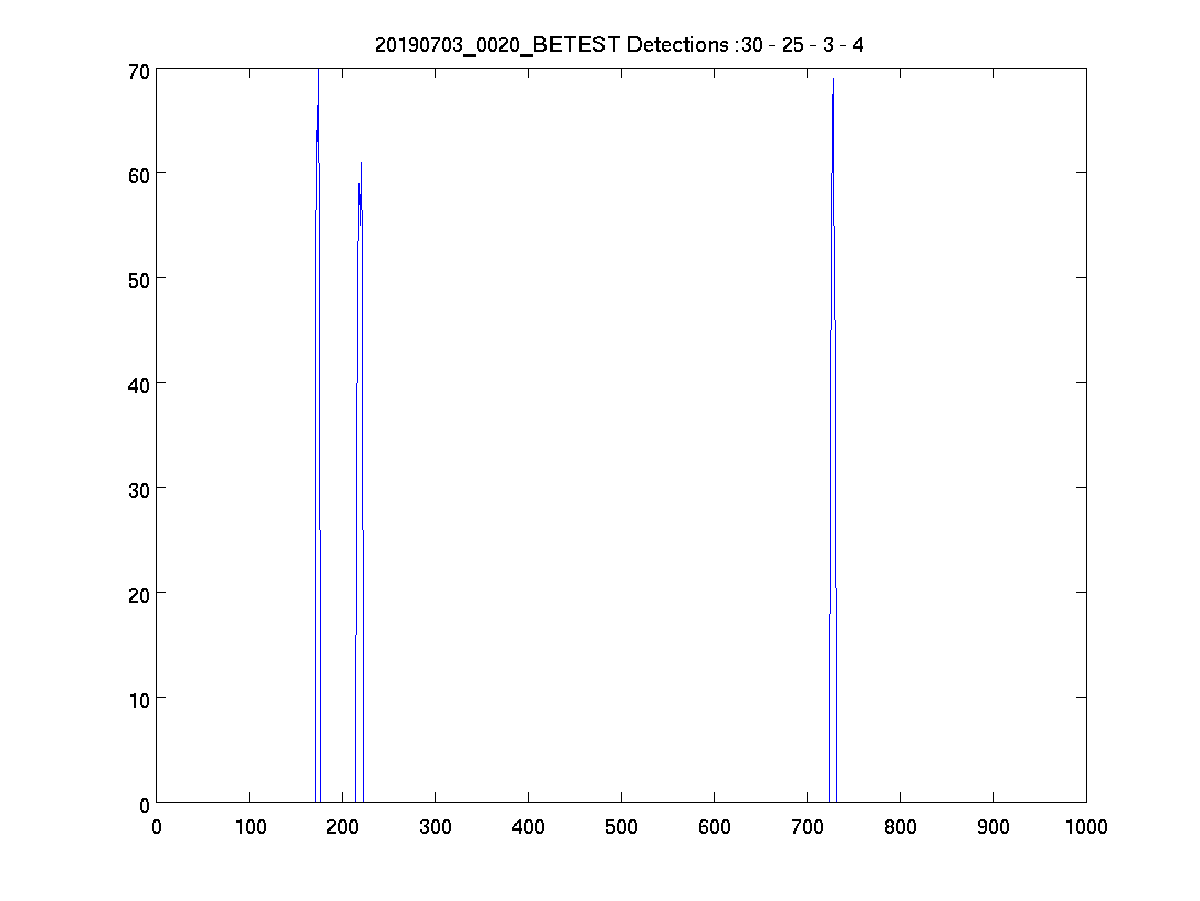 00H25
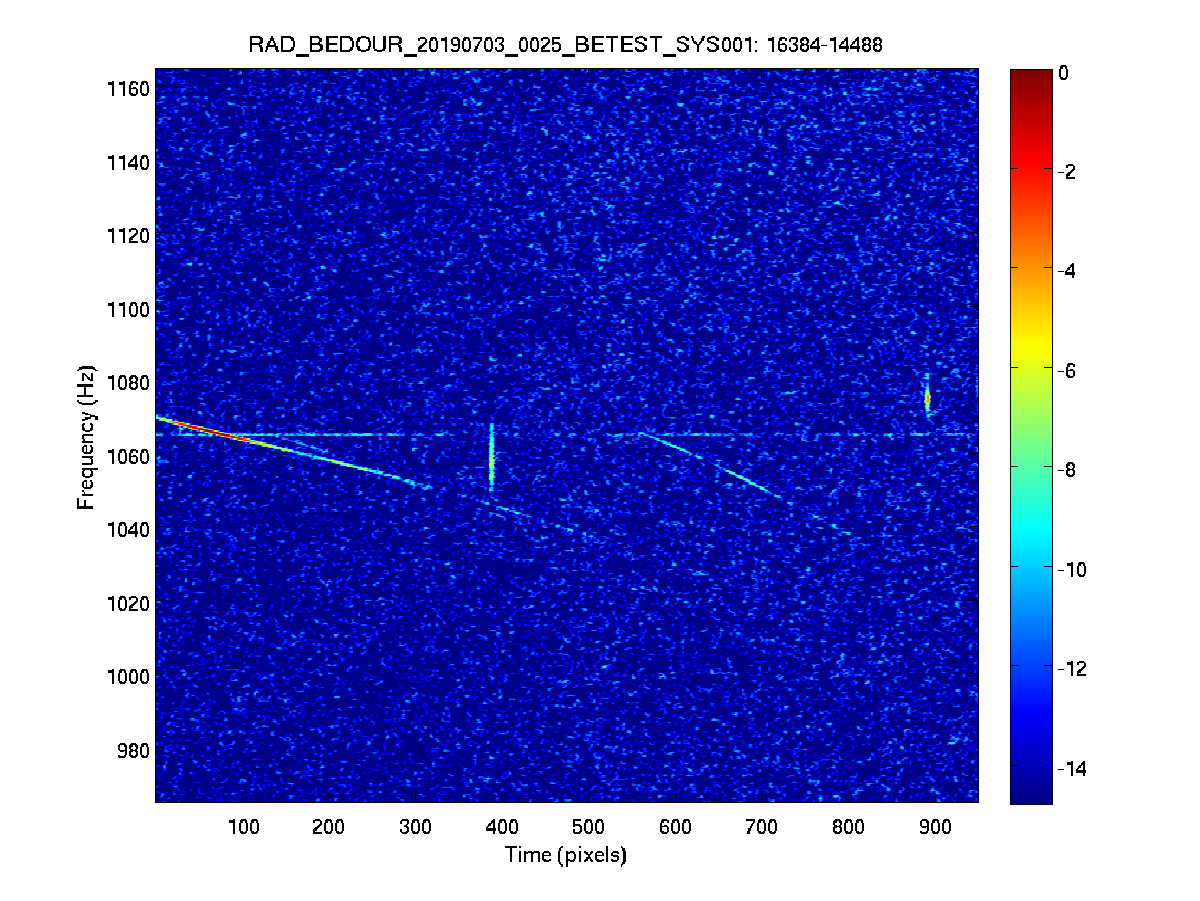 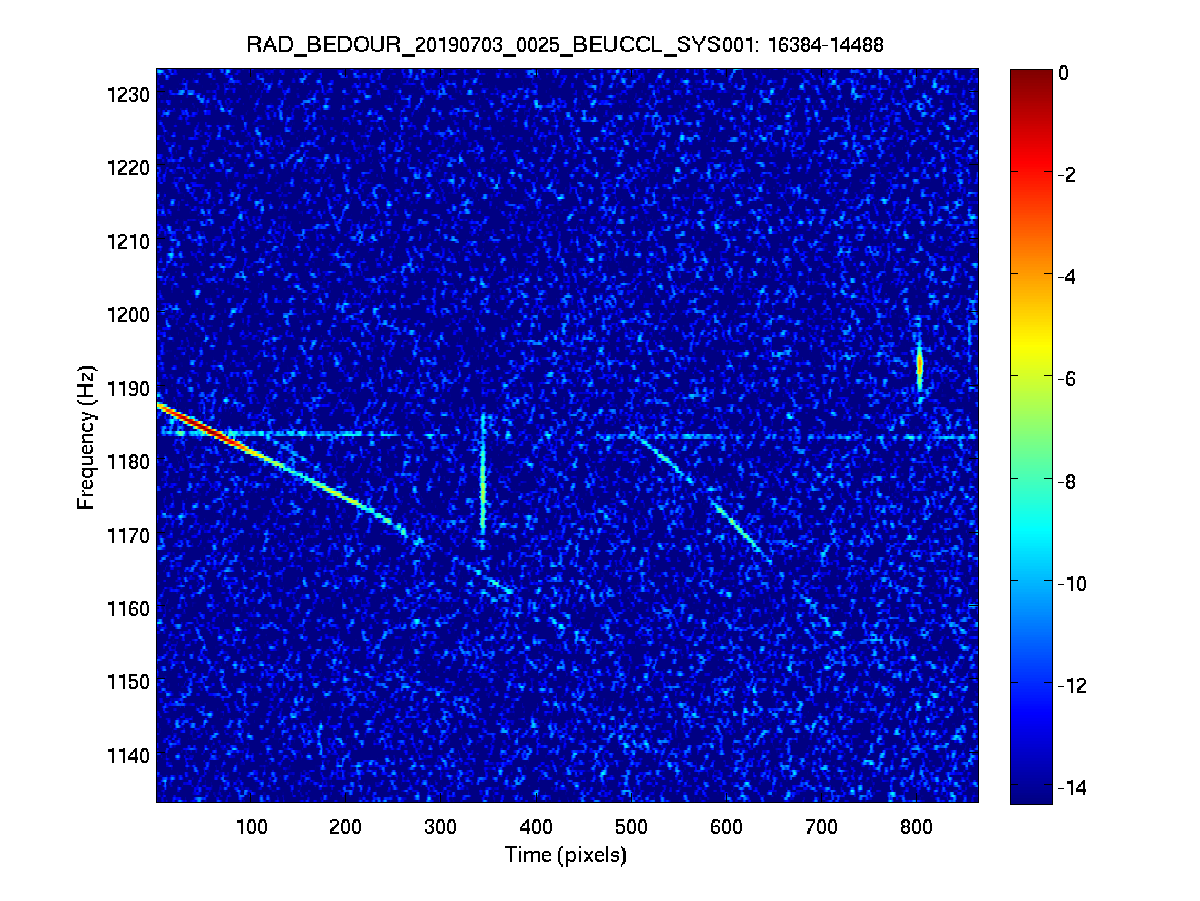 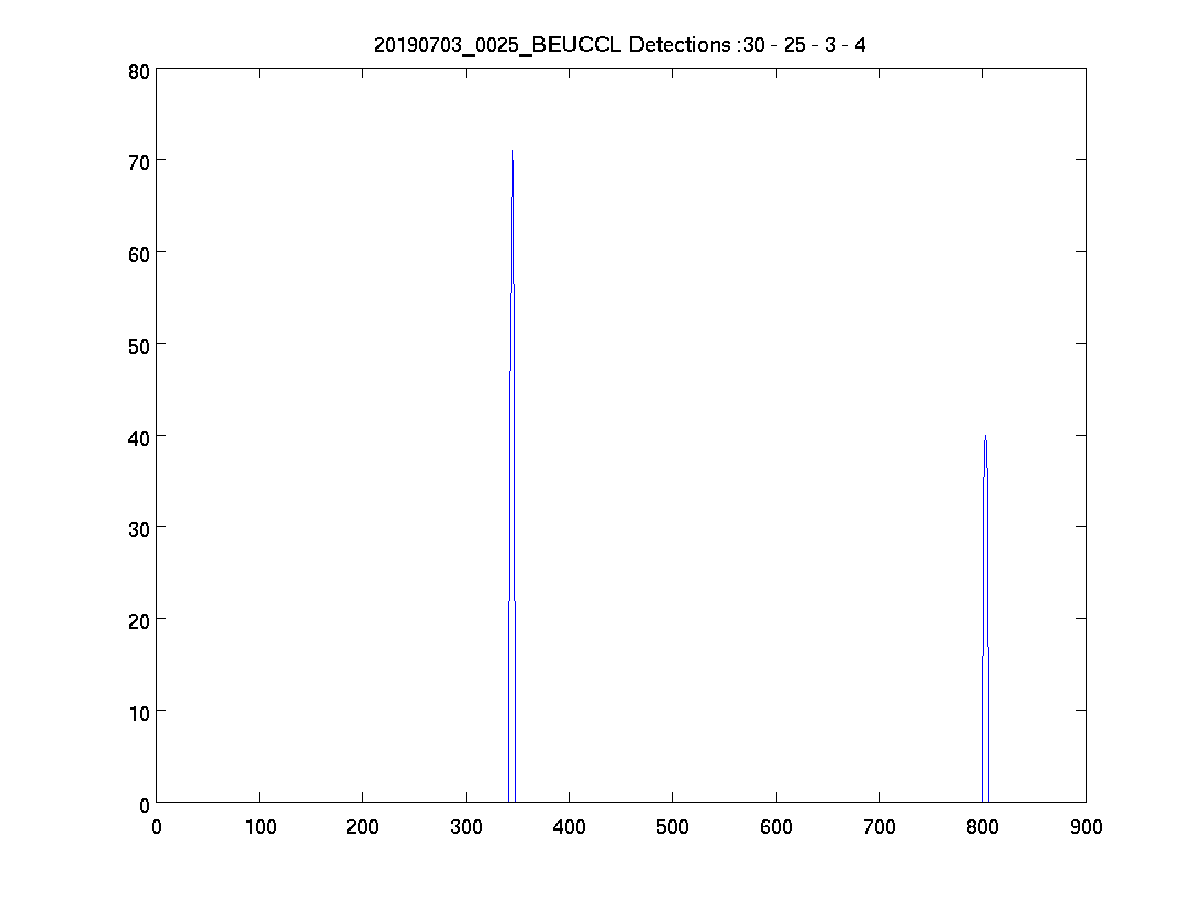 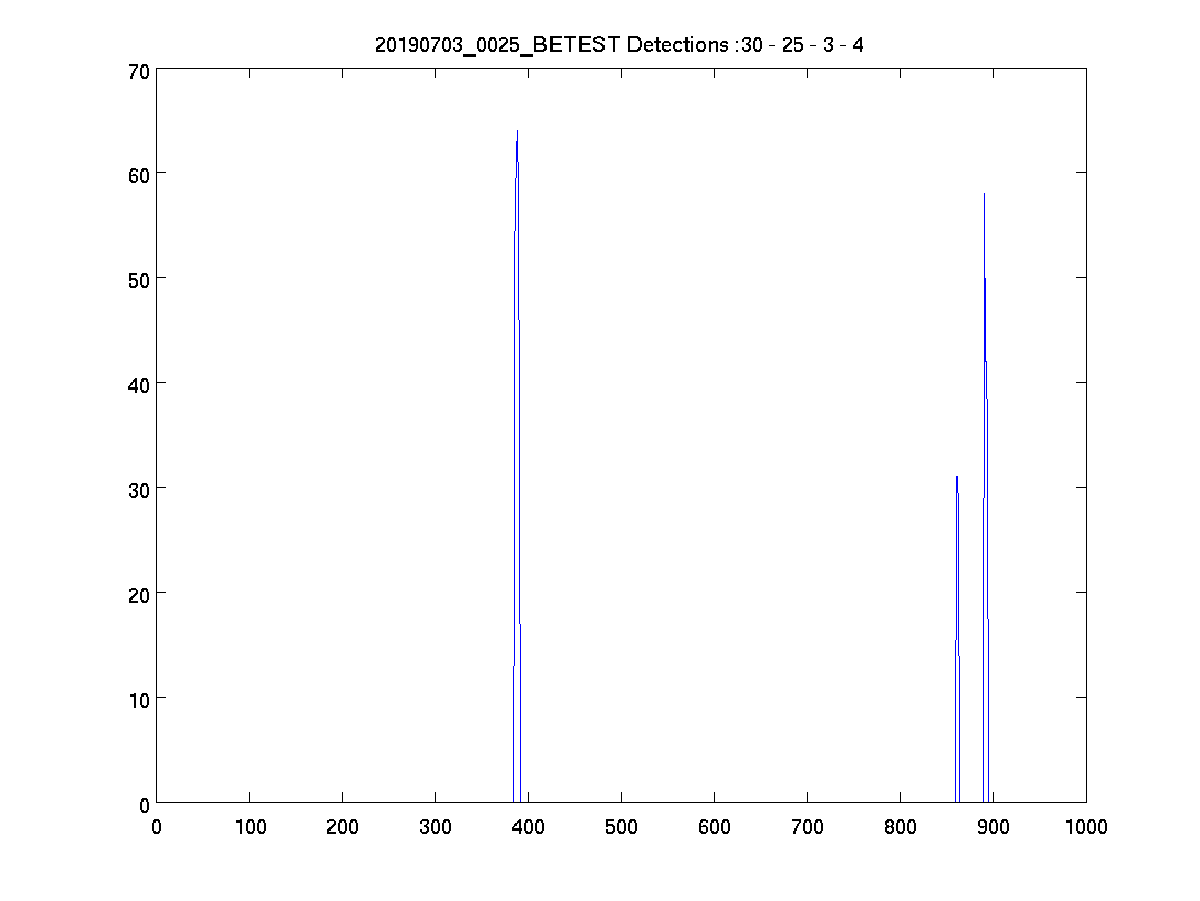 00H30
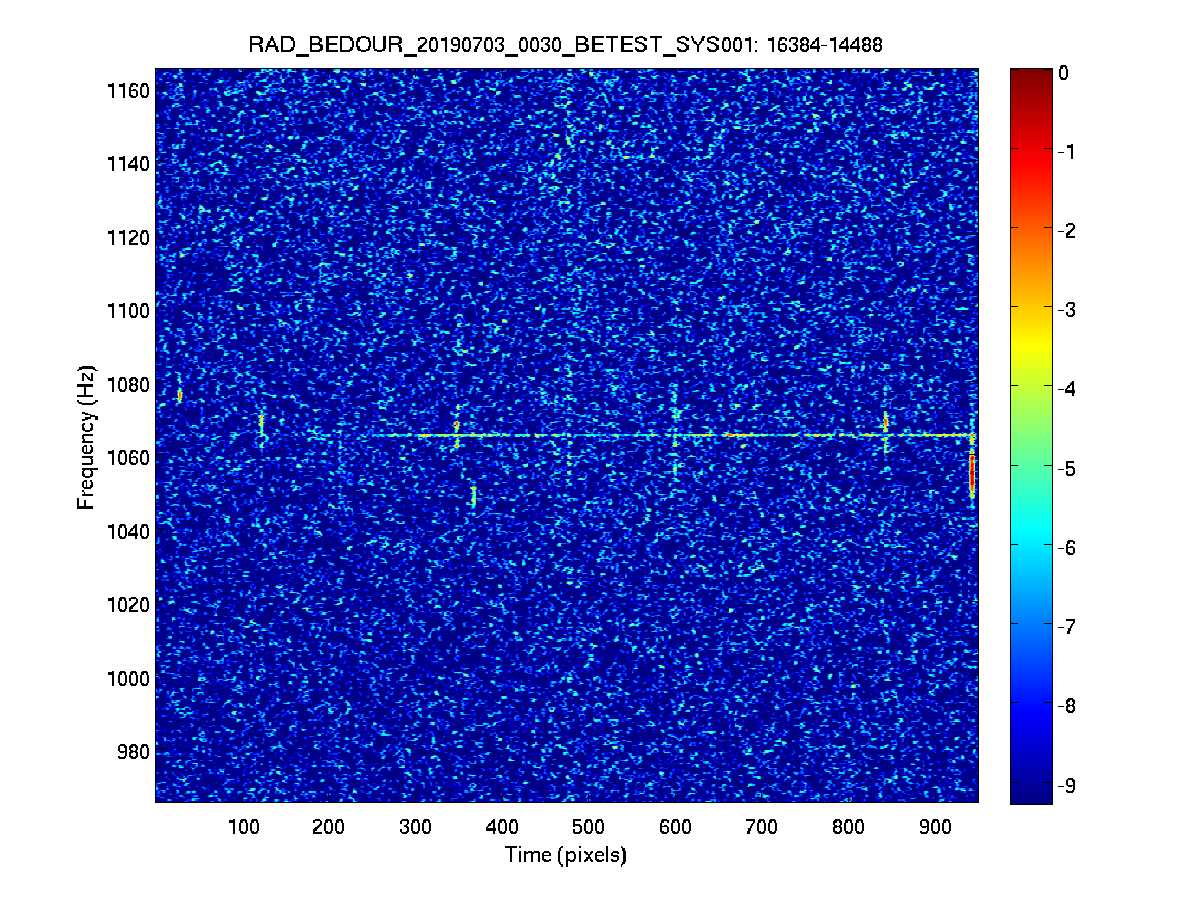 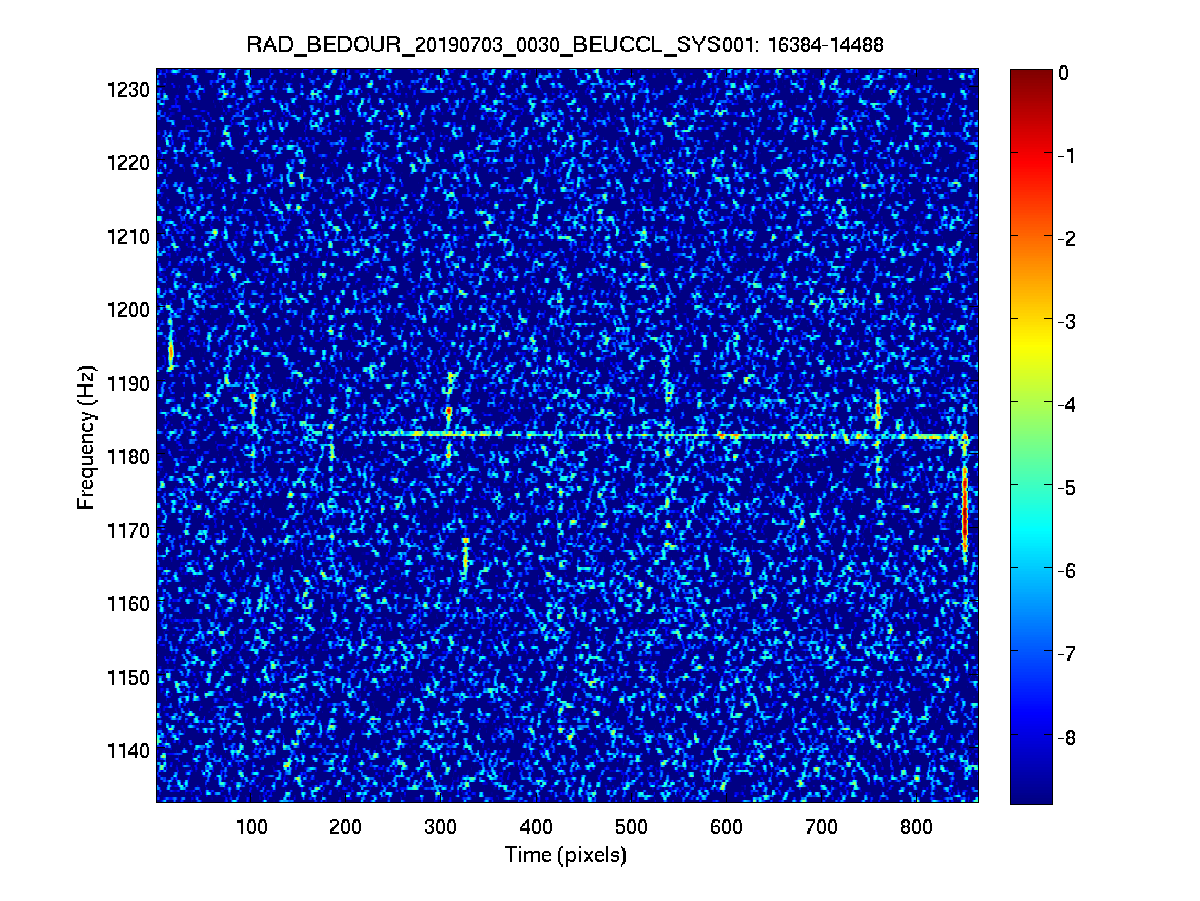 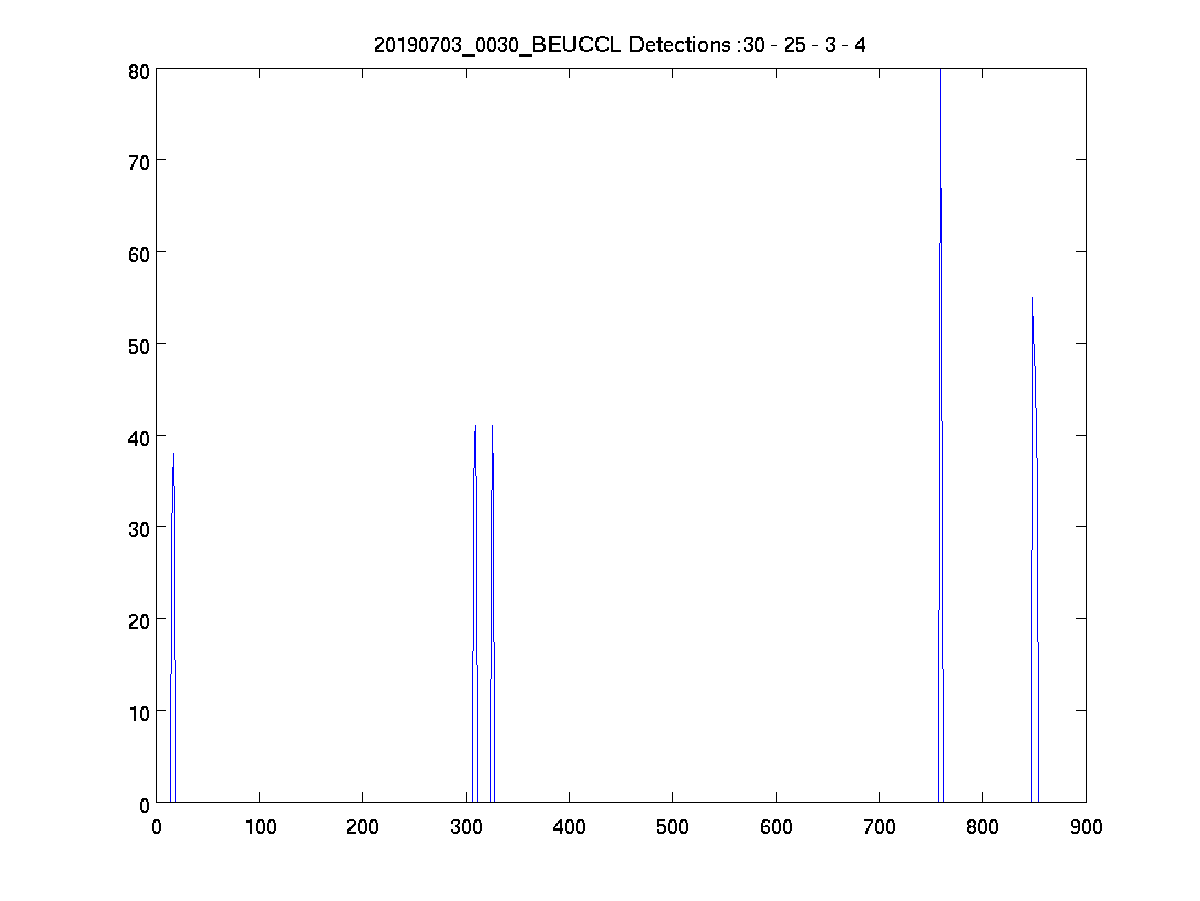 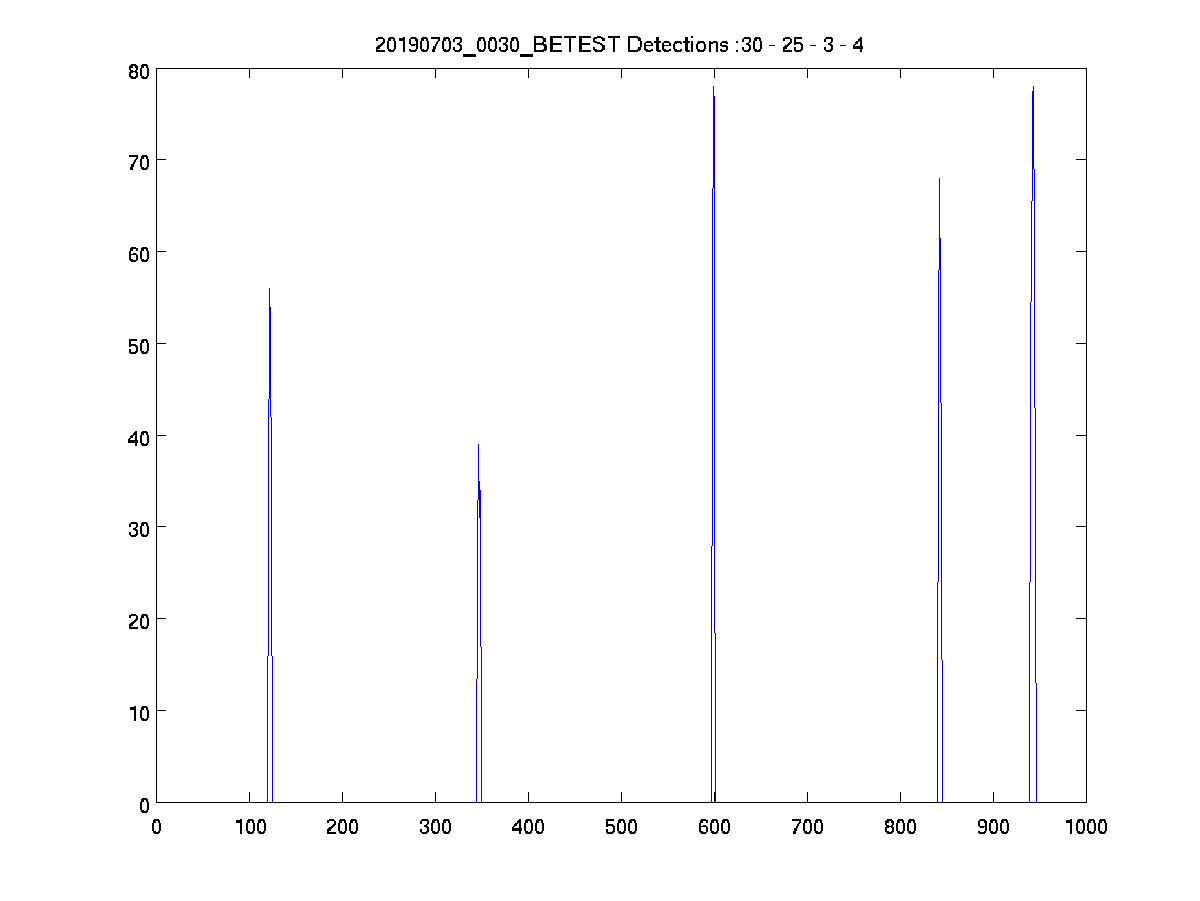 00H35
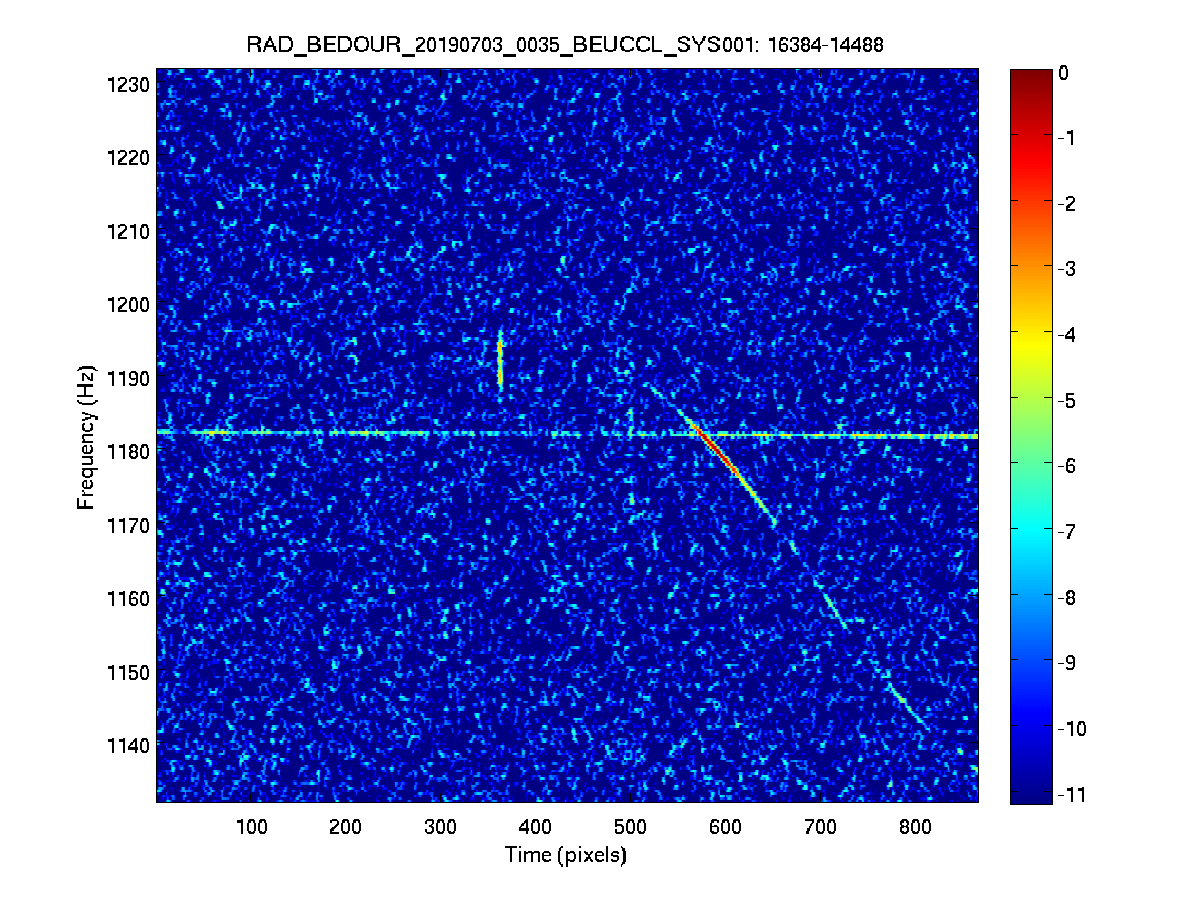 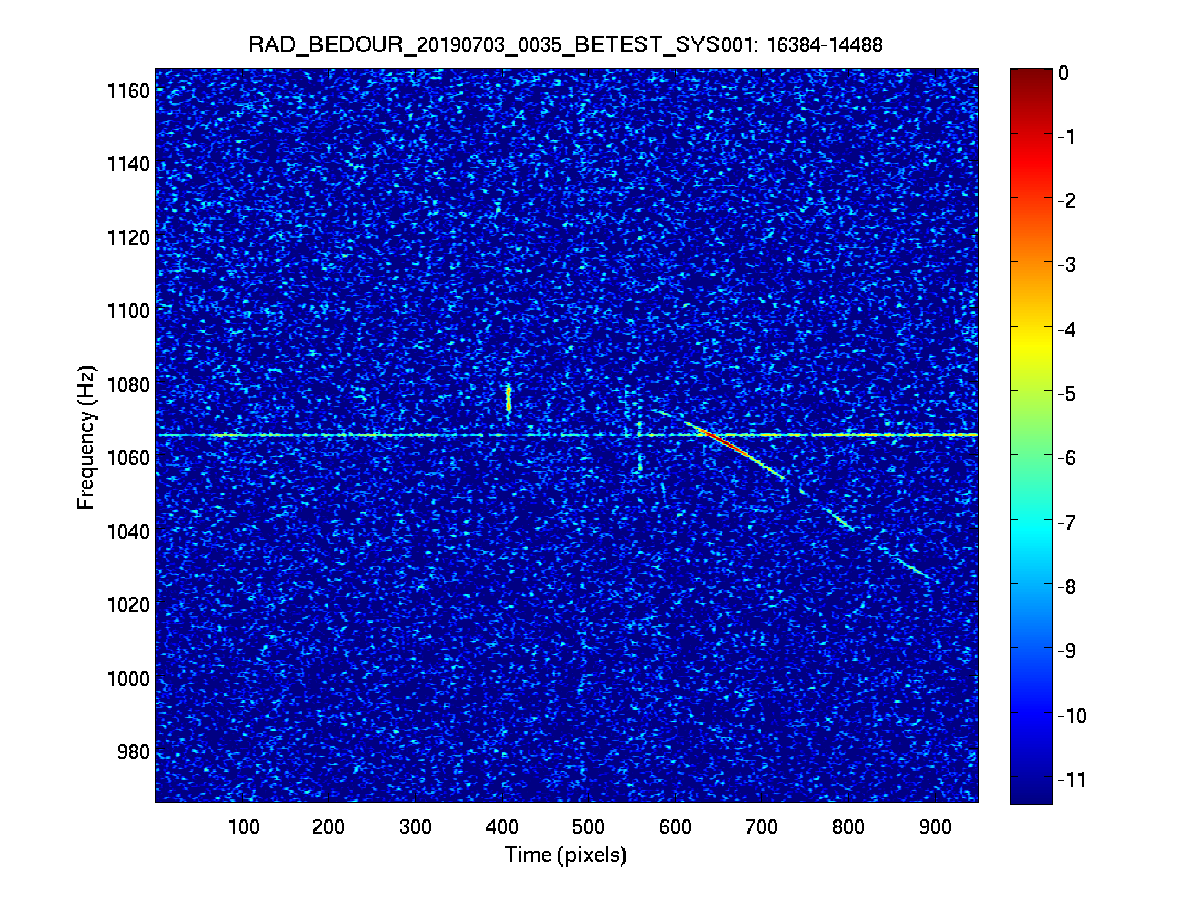 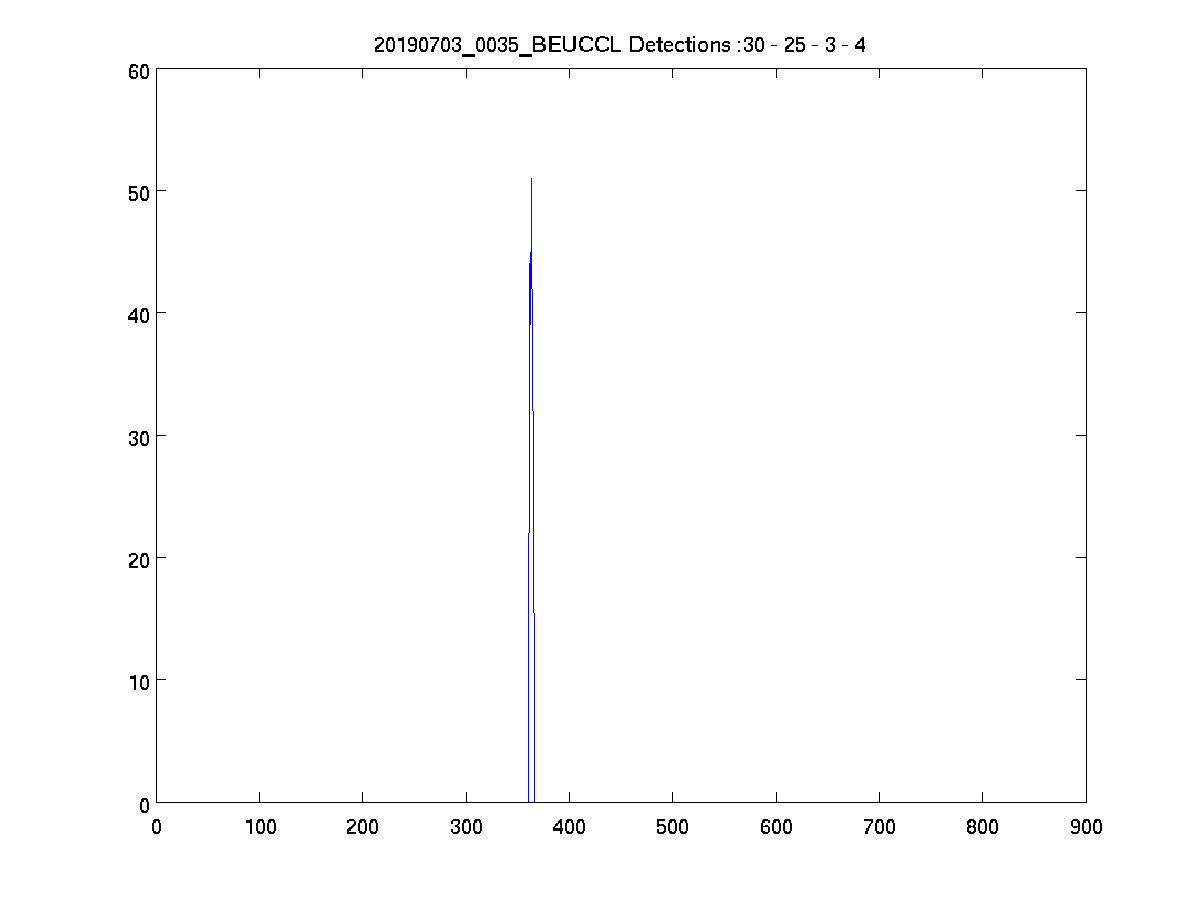 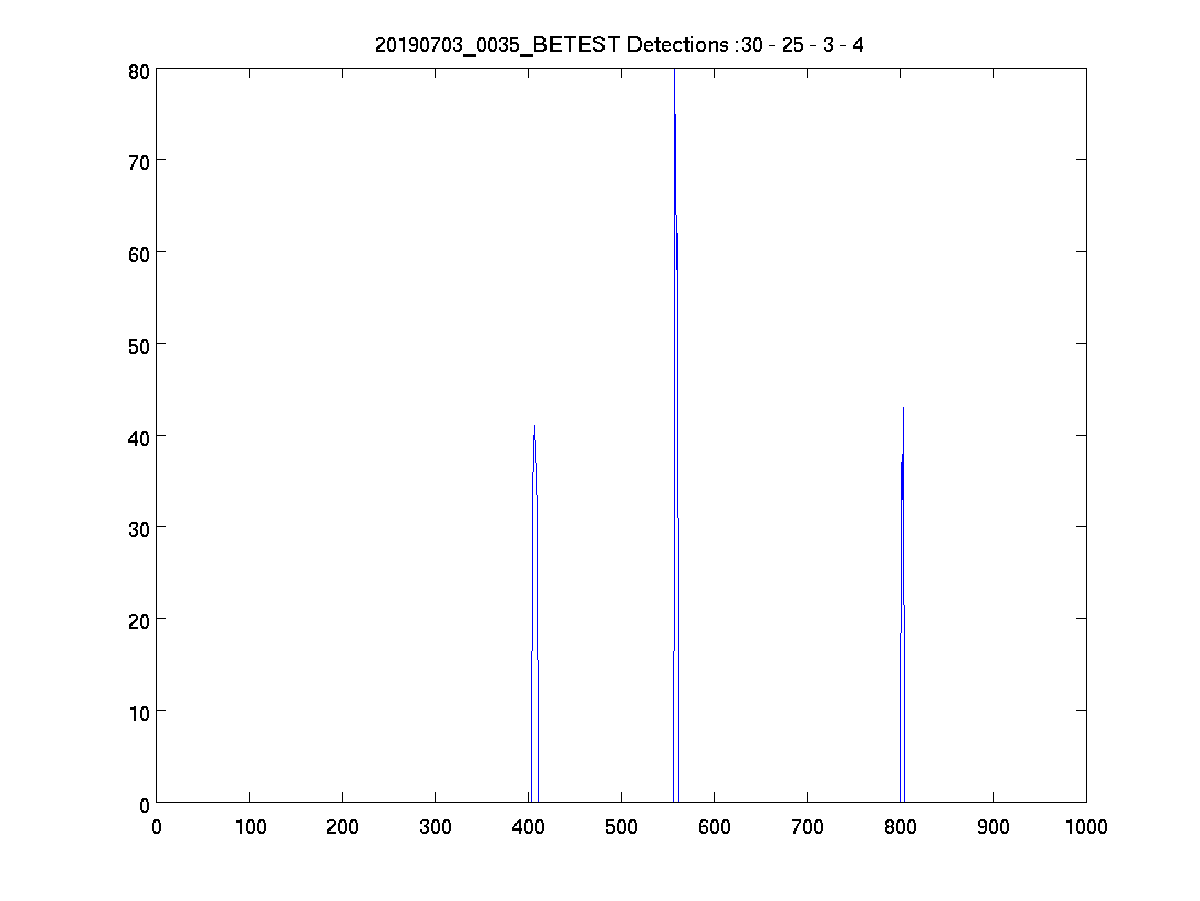 00H40
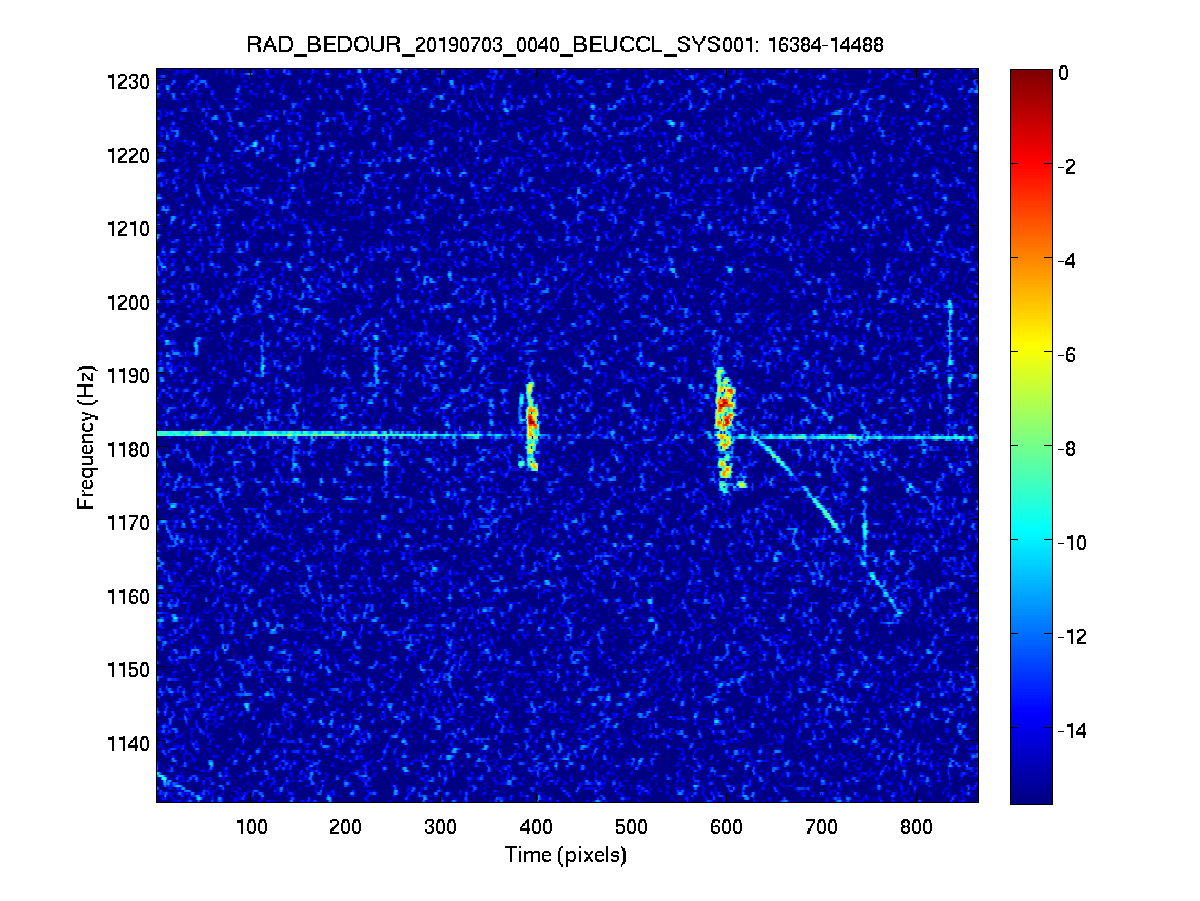 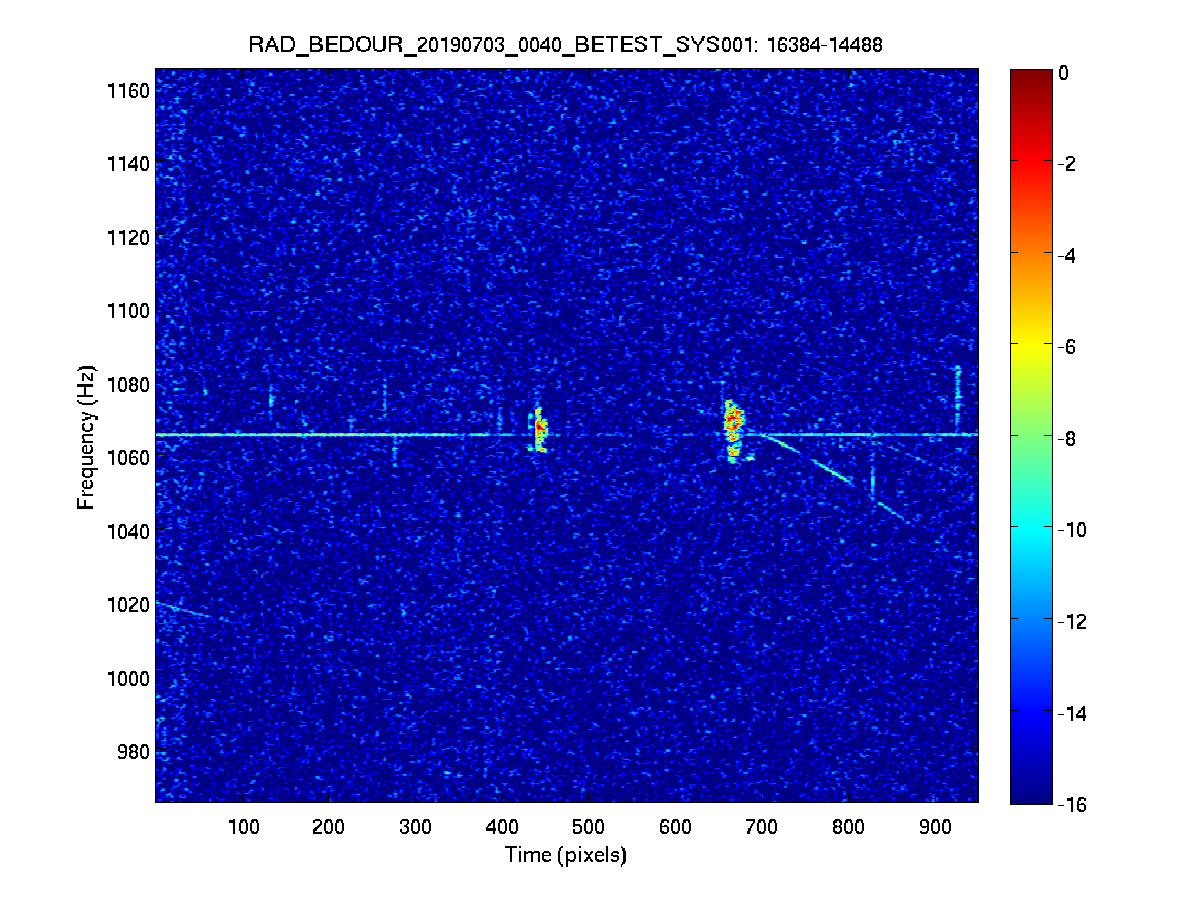 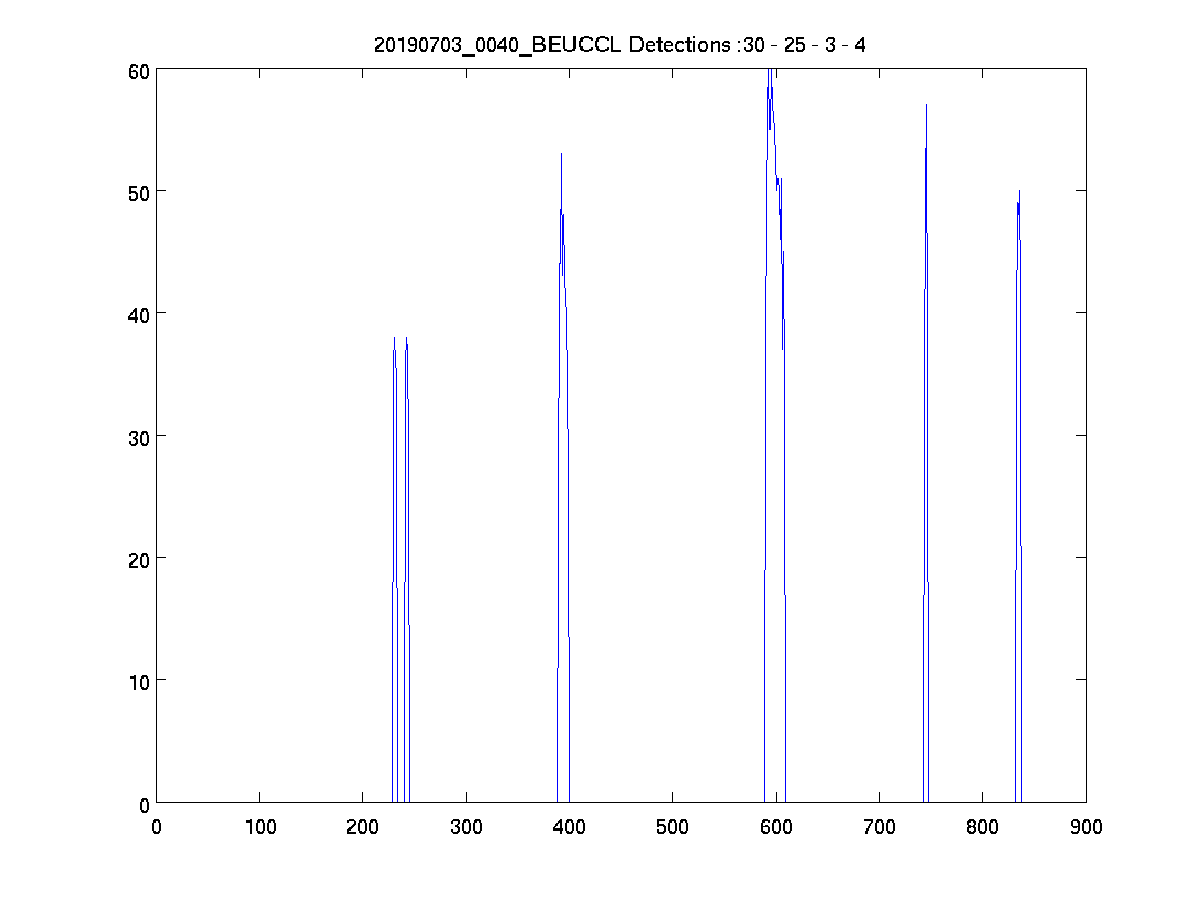 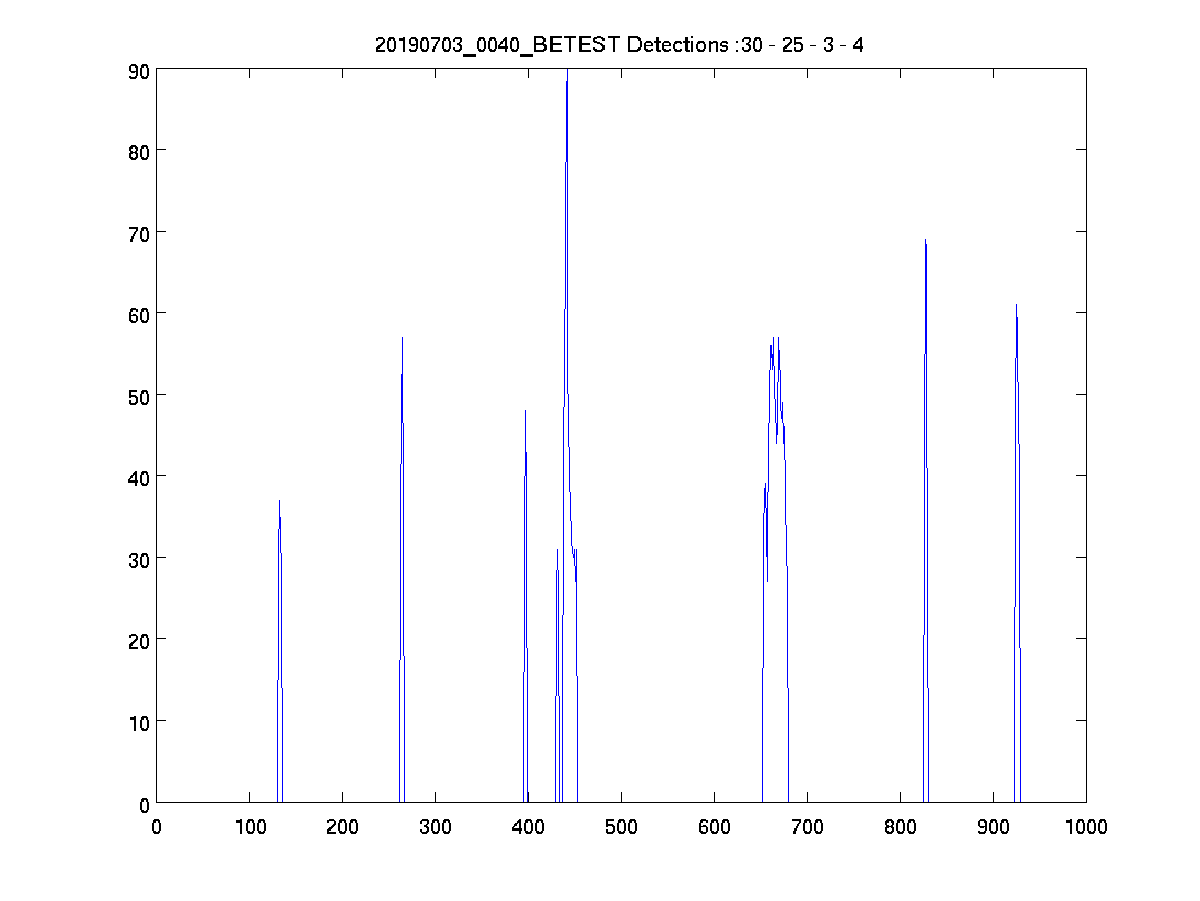 00H45
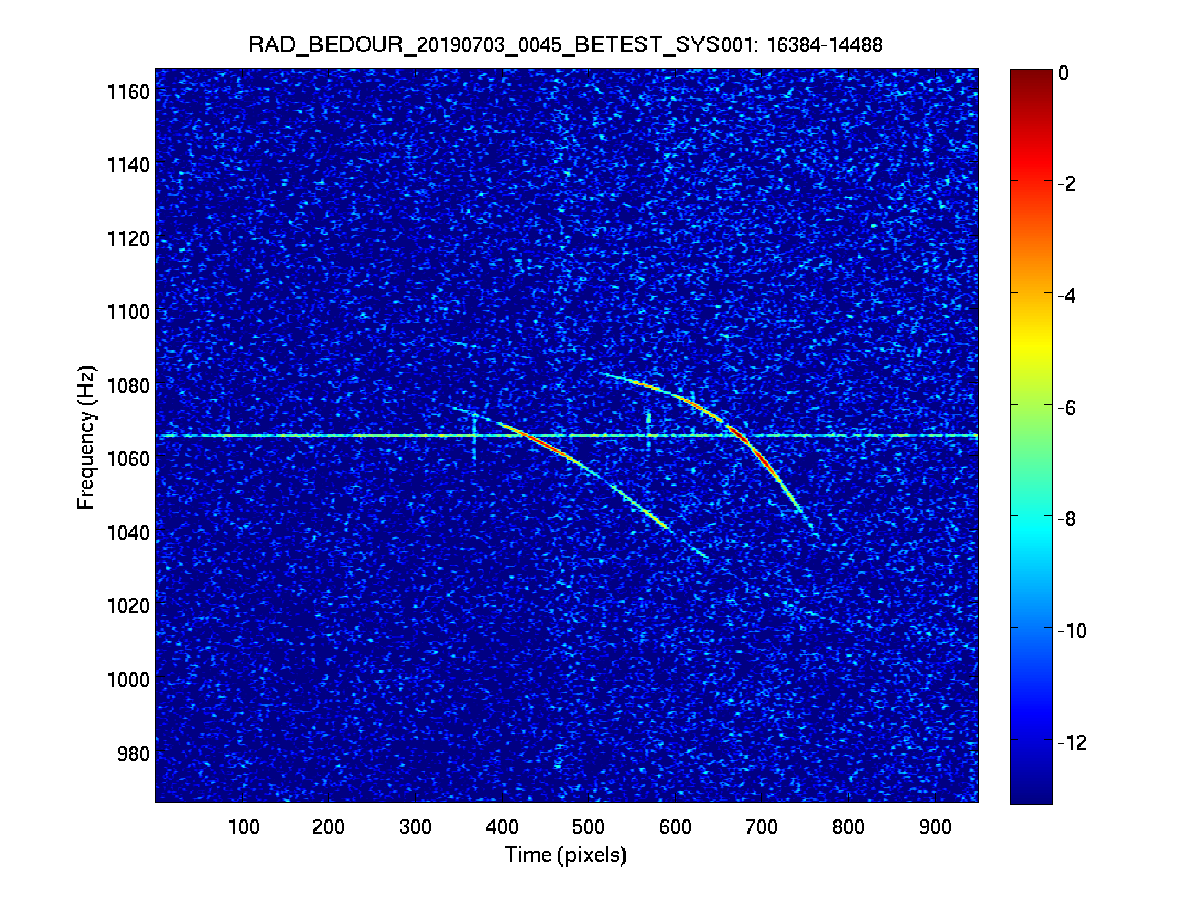 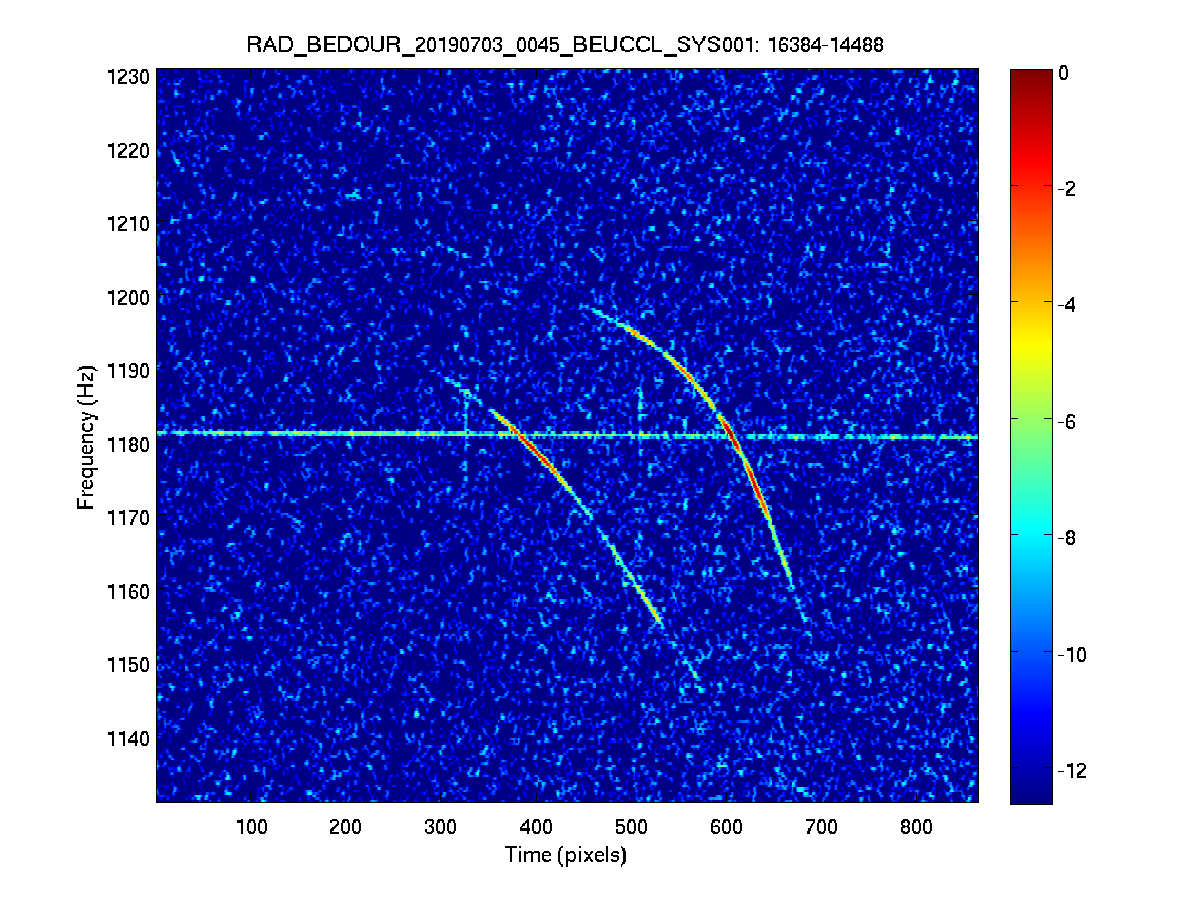 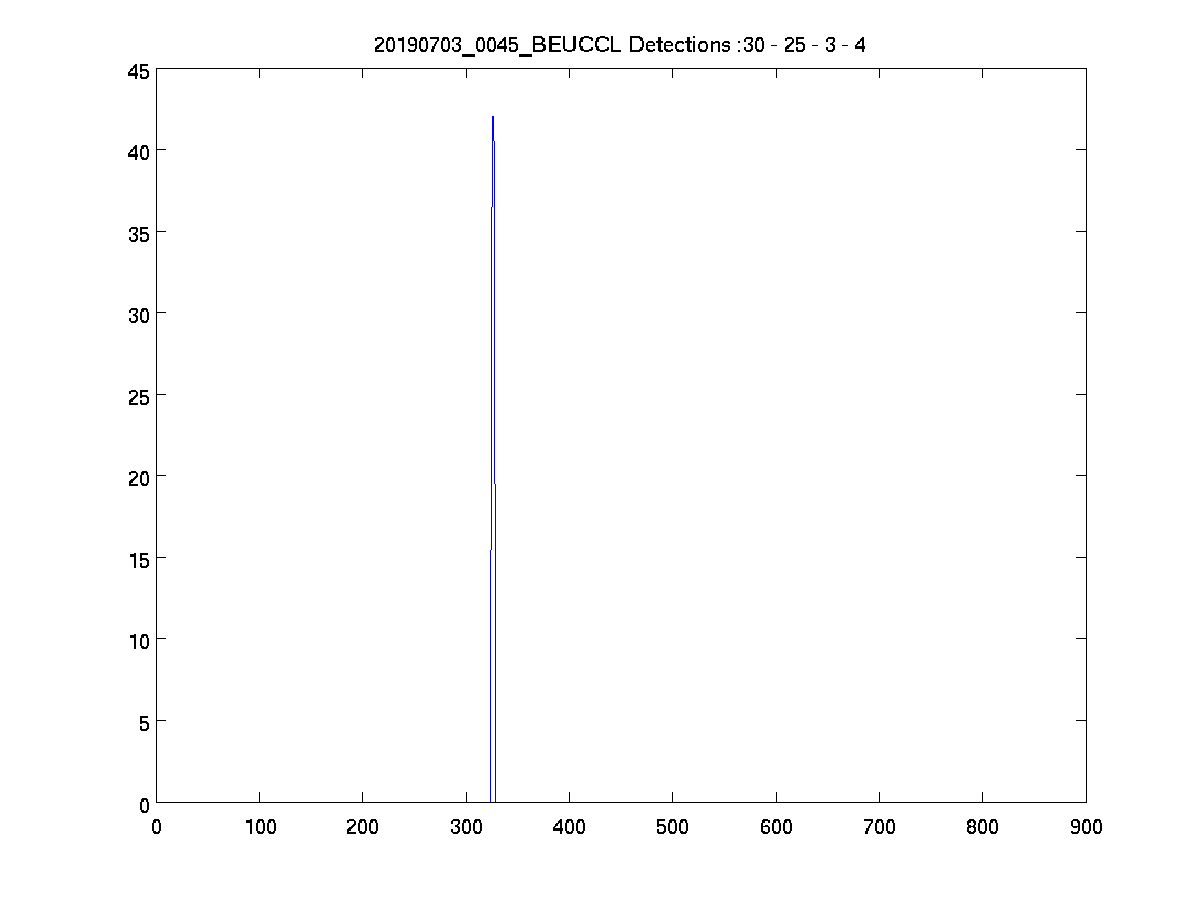 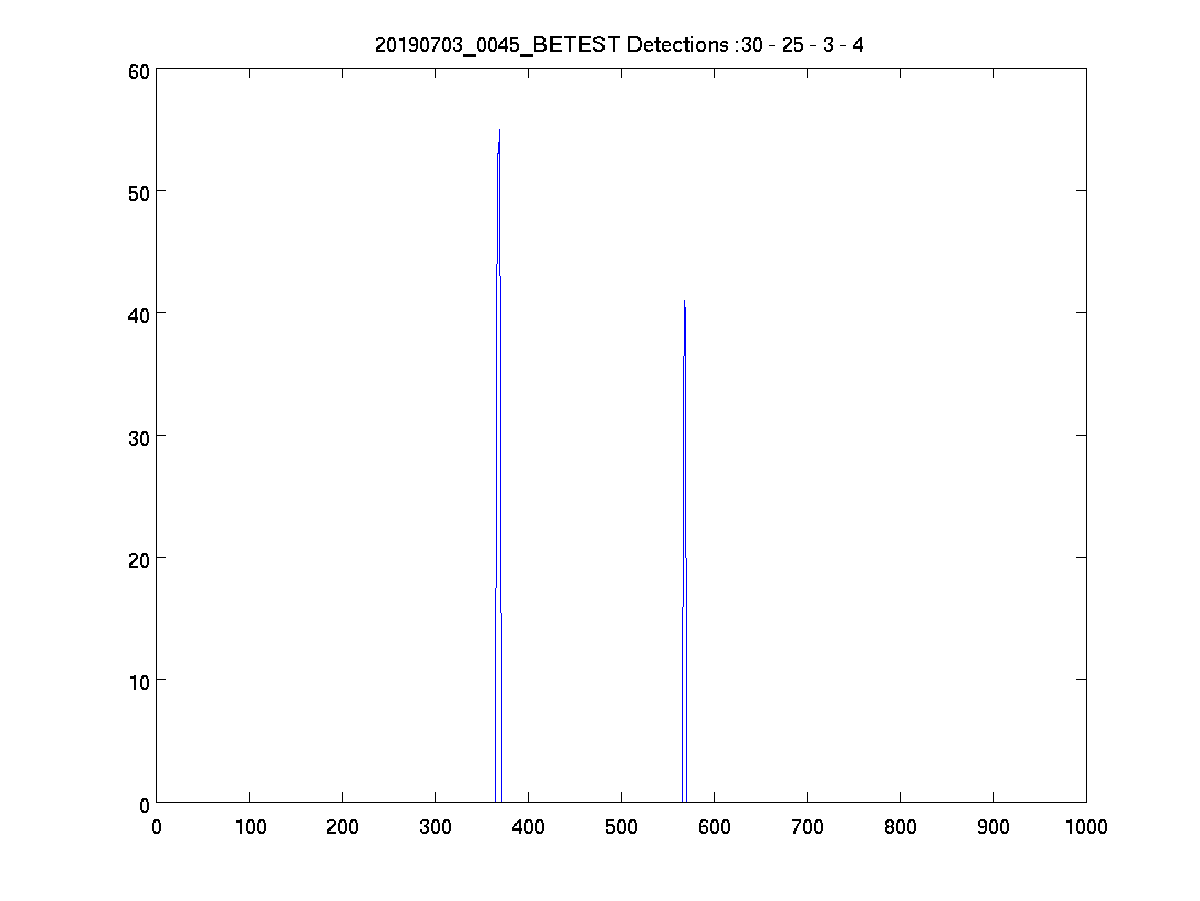 00H50
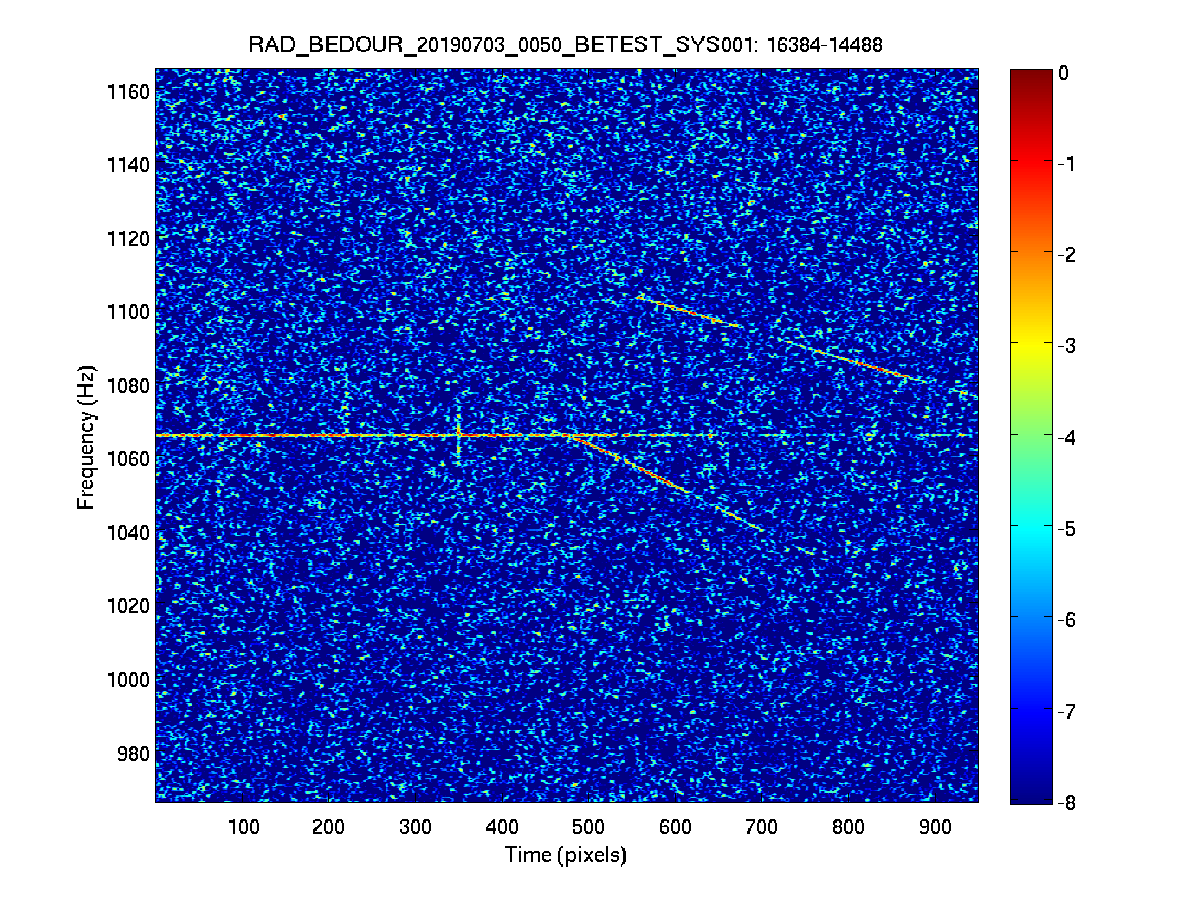 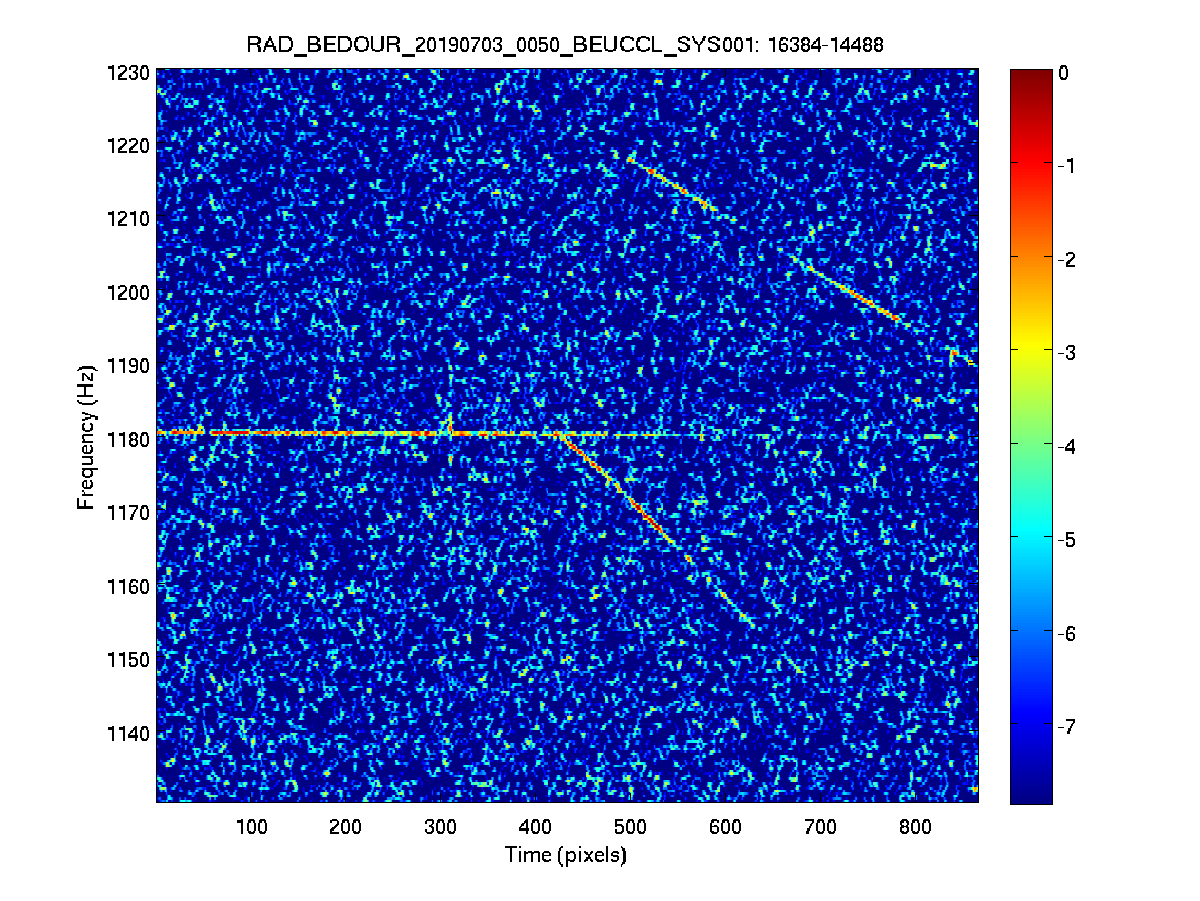 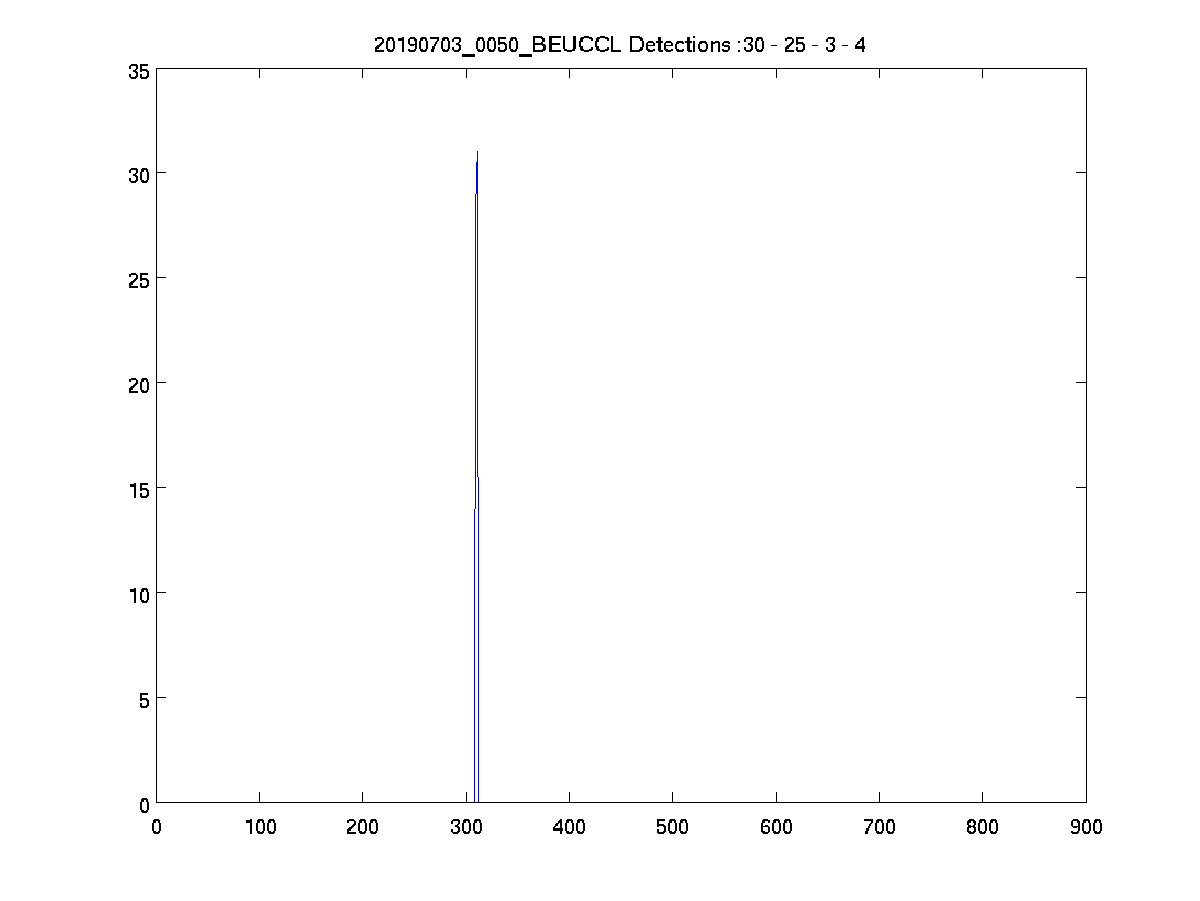 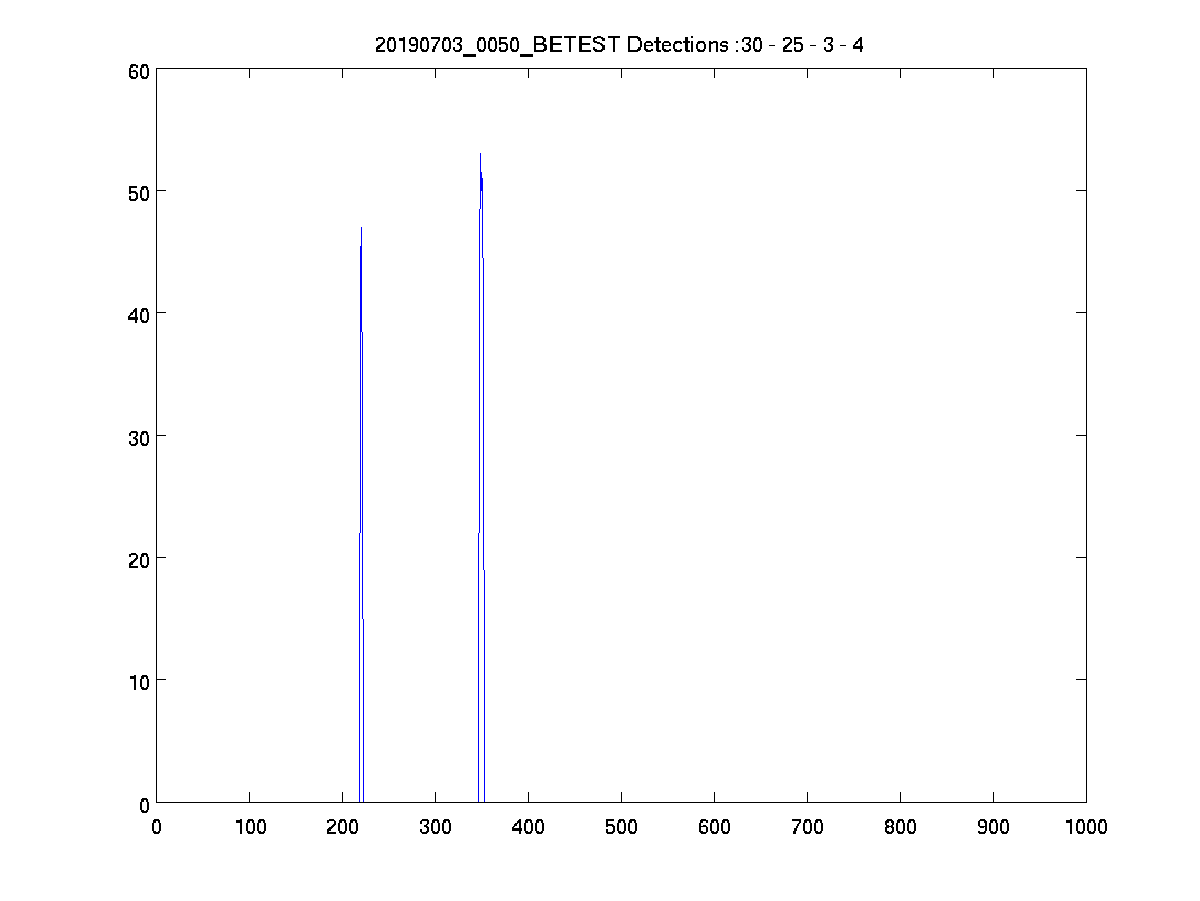 00H55
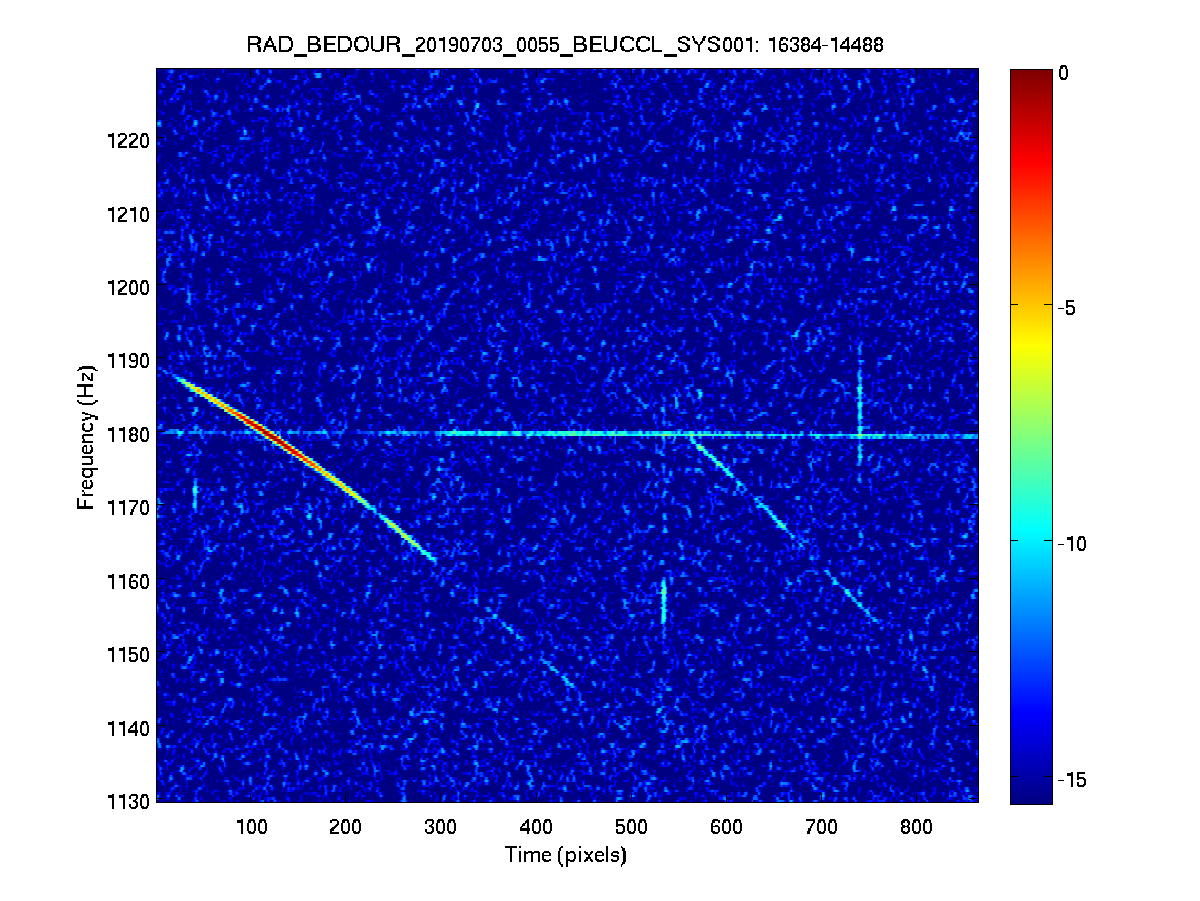 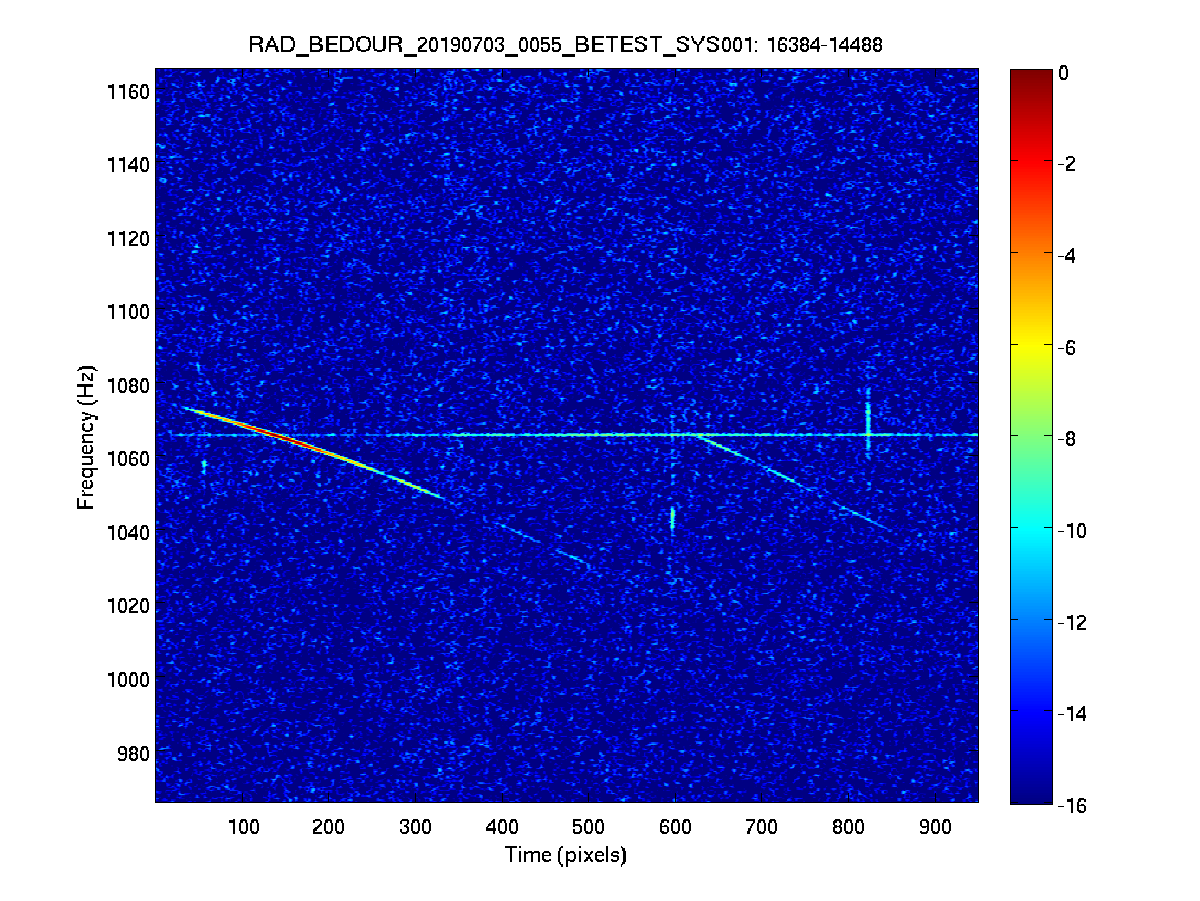 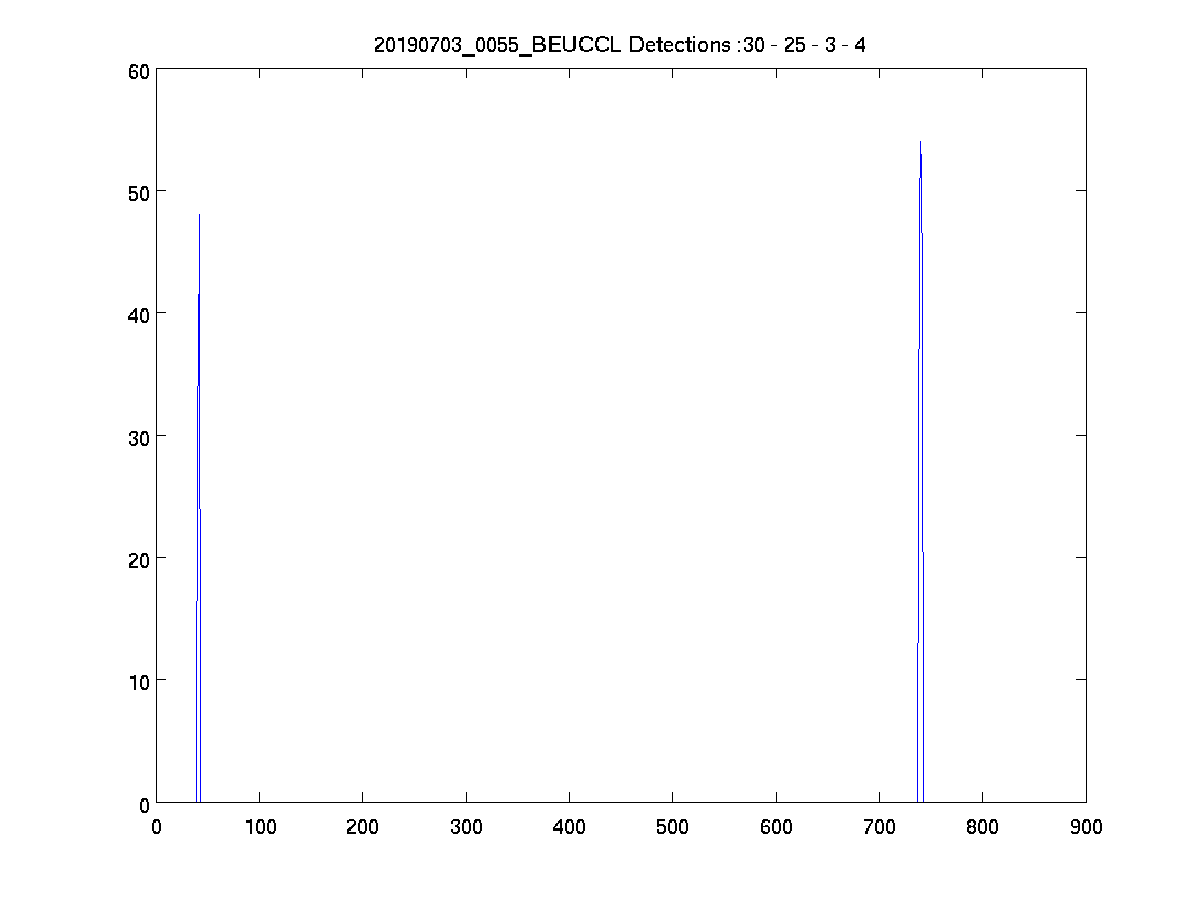 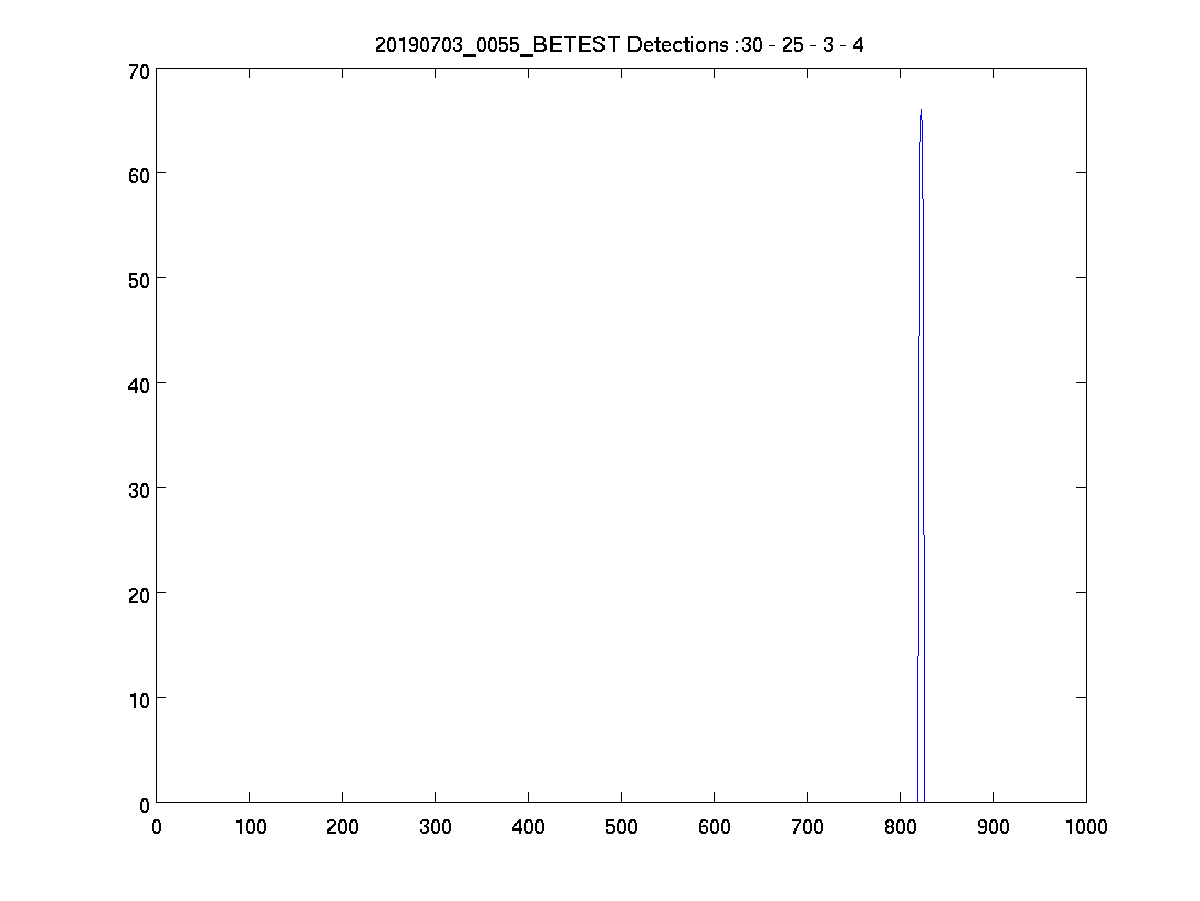 Summary for 00H00-00H55 on 03/07
BEUCCL : ICOM-R75 + Behringer soundcard
BETEST : SRP2

Automatic : 30-25-3-4